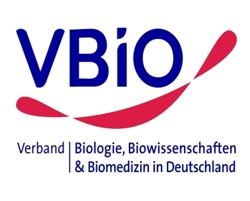 Thomas Nickl
BY-PI 05/25 
Kompetenzorientiertes Arbeiten in der 13. Jgst. Teil I:
Neurobiologie

21. Februar 2025 - online
Zur Person
Baujahr 1953
Diplombiologe
Lehramt Biologie, Chemie, Geographie
Auslandsdienst (Bilbao) 1993-1999
Seminarlehrer für Biologie 2007-2019
Buchner-Verlag seit 2020
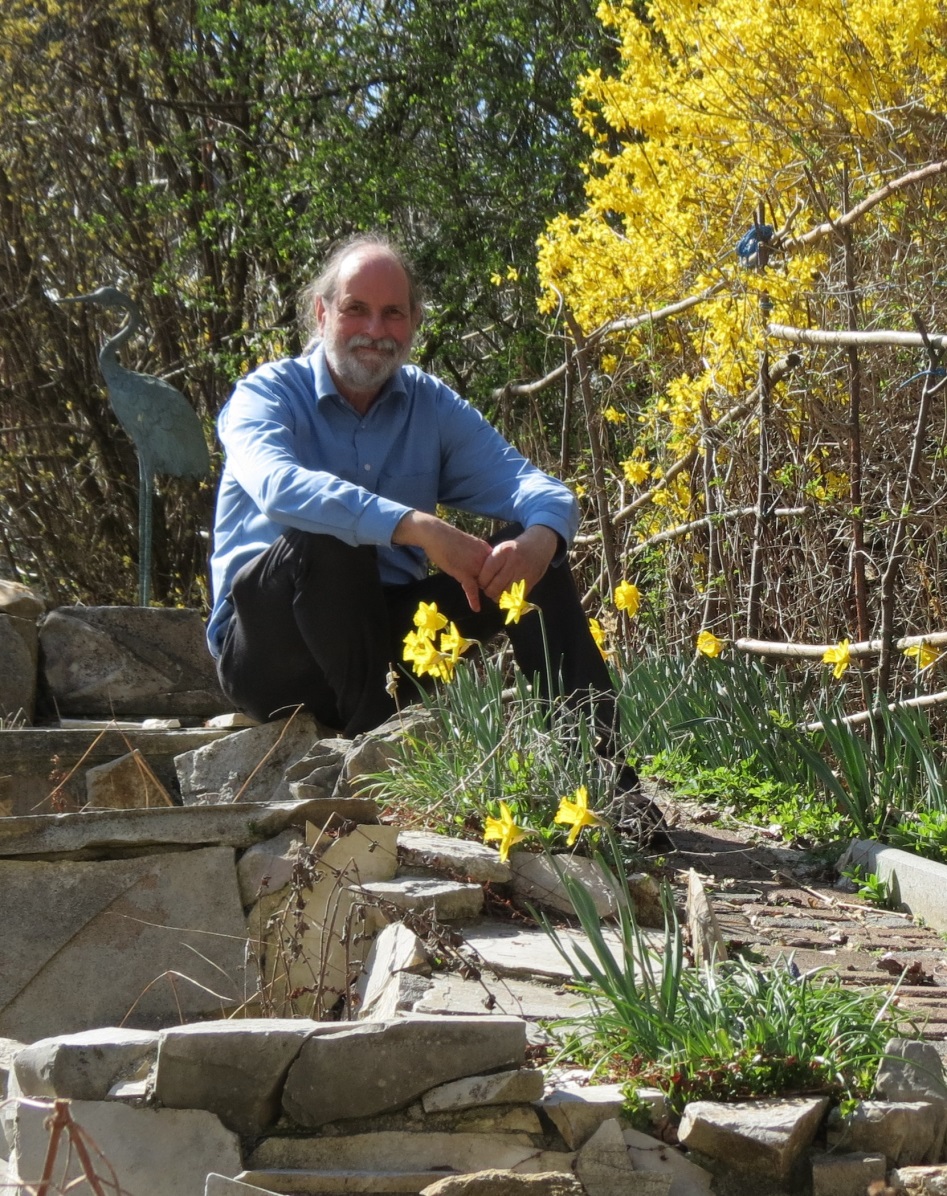 LehrplanPLUS, Jahrgangsstufe 13
gA-Kurs: 	3 Wochenstunden
eA-Kurs: 	5 Wochenstunden
				= gA-Kurs plus Additum

bio-nickl: 1 Didaktik-Skript für beide Kurse
„nur eA-Kurs“: in Blau

Buchner-Buch: 1 Buch für beide Kurse
Symbol für eA-Kurs:
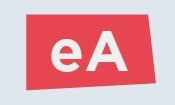 LehrplanPLUS, Jahrgangsstufe 13
Herausforderungen und Chancen:
Einarbeitung in neue Themen
z. T. neue Herangehensweisen bei altherge-brachten Themen
Behandlungstiefe
dringend notwendig: klare Trennung von Lerninhalten und bloßem Material
ethische Bewertungen
Gliederung der Veranstaltung
Block 1:	Allgemeine Aspekte in Q13
		Neurobiologie: gemeinsame Themen von 
		gA- und eA-Kurs: Kapitel 1-8
		  	Pause
			ggf. kurze Diskussion
Block 2:	Neuro-Themen nur eA-Kurs: Kapitel 9-12
			Pause
			ggf. kurze Diskussion
Block 3:	 Neuro-Themen nur eA-Kurs: Kapitel 13-16
			ggf. kurze Diskussion
Meine Intentionen:
Lehrkräfte nicht überlasten
Freude am neuen Kurs
ausführliche konkrete Hilfestellung durch Bereitstellung didaktisch-methodischer Skripten und Arbeitsmaterialien
	inhaltlich (viele neue Aspekte!)
	didaktisch-methodisch
Meine Intentionen:
Kursteilnehmer nicht überlasten, v. a. vor zu vielen Lerninhalten schützen
Nicht zu viel voraussetzen! Nicht-NTGler haben geringere Vorkenntnisse in Chemie!
Kompetenzen der Kursteilnehmer stärken
Freude am Kurs, Motivation für die Studienwahl
ggf. Begabtenförderung
Block 1:
Allgem. Aspekte (13.)
Gemeinsame Themen im gA- und eA-Kurs:
Bau und Funktion der Nervenzelle
Depression
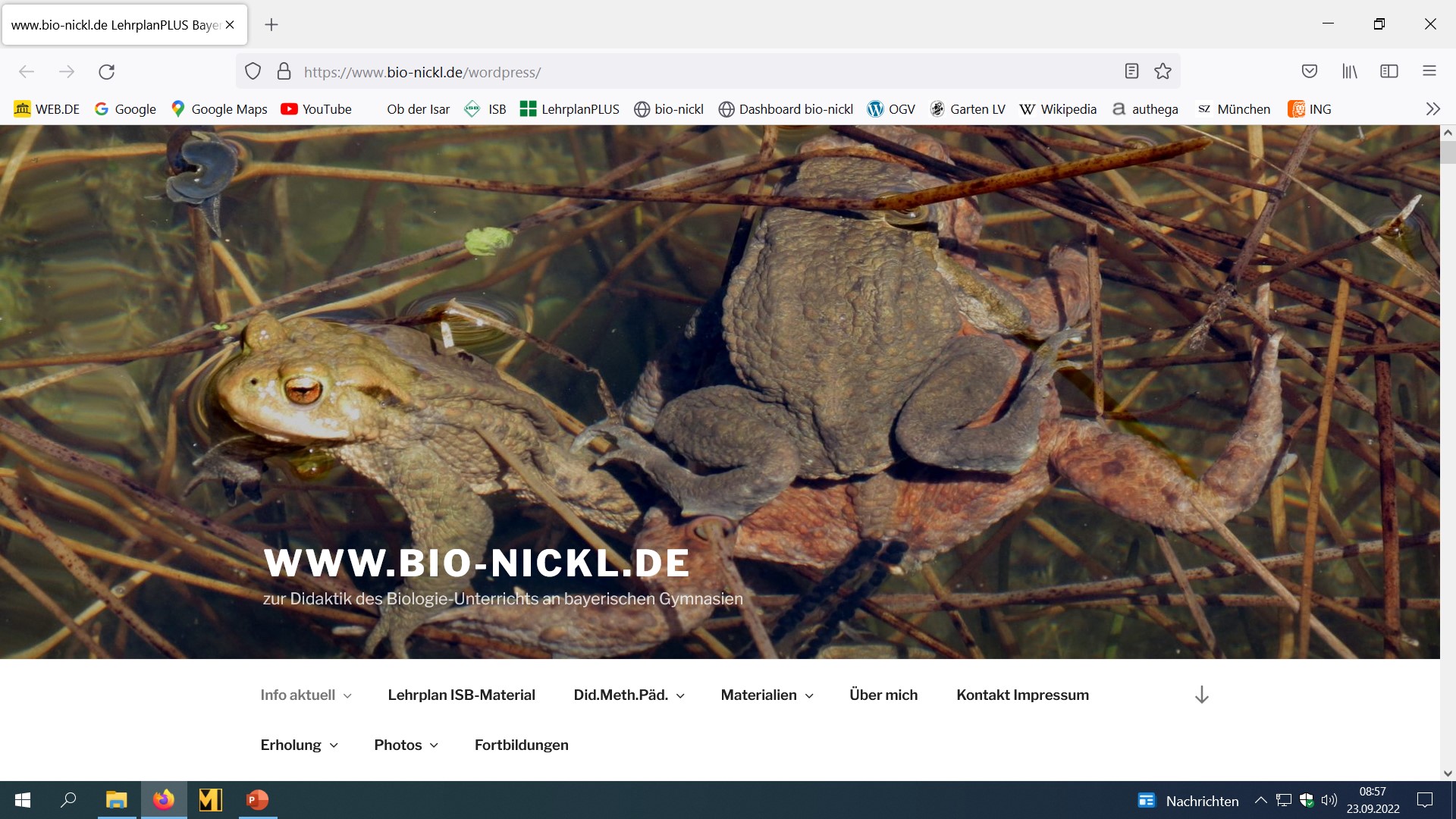 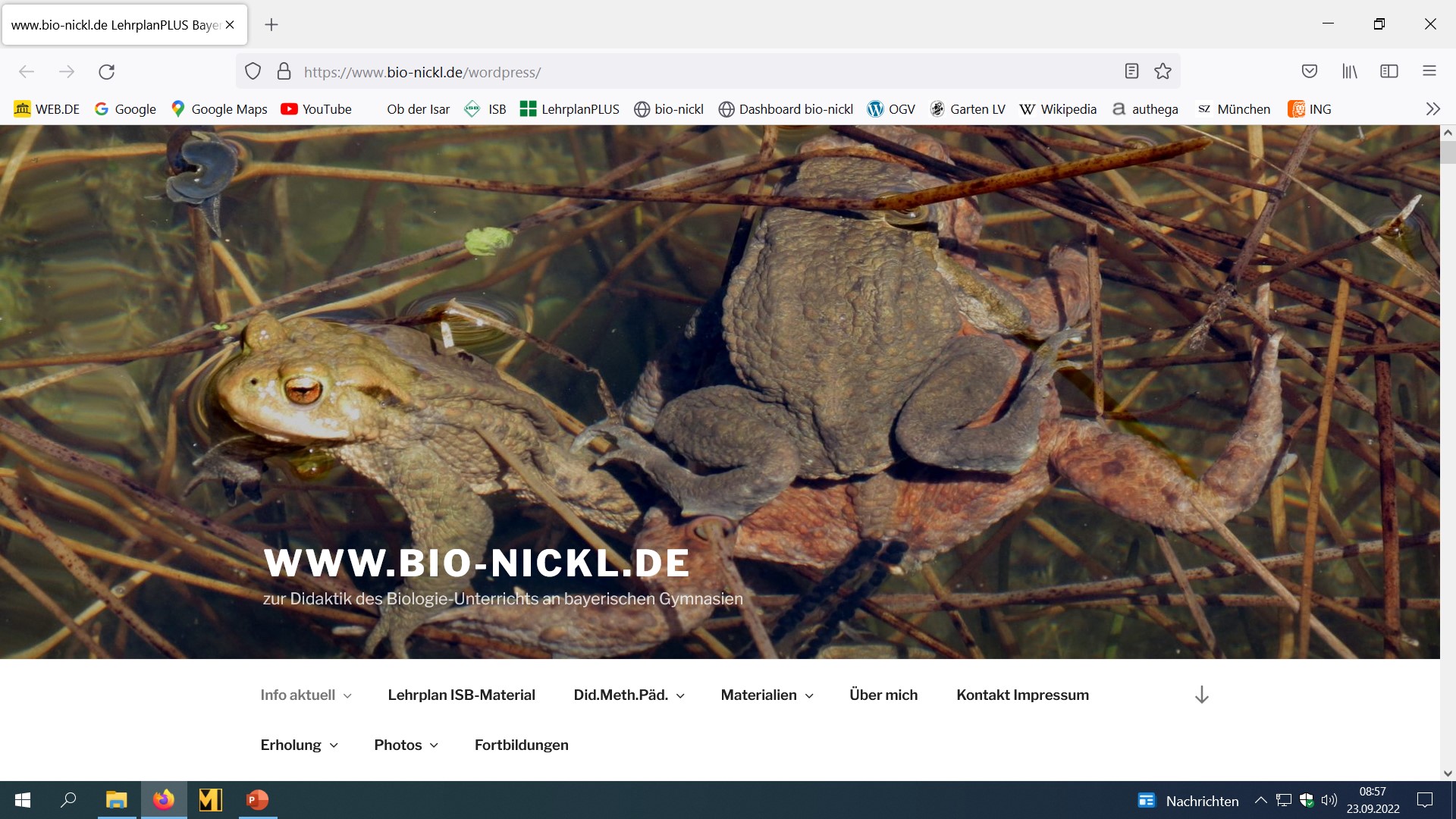 Hier wird diese Multimedia-Präsentation eingestellt.
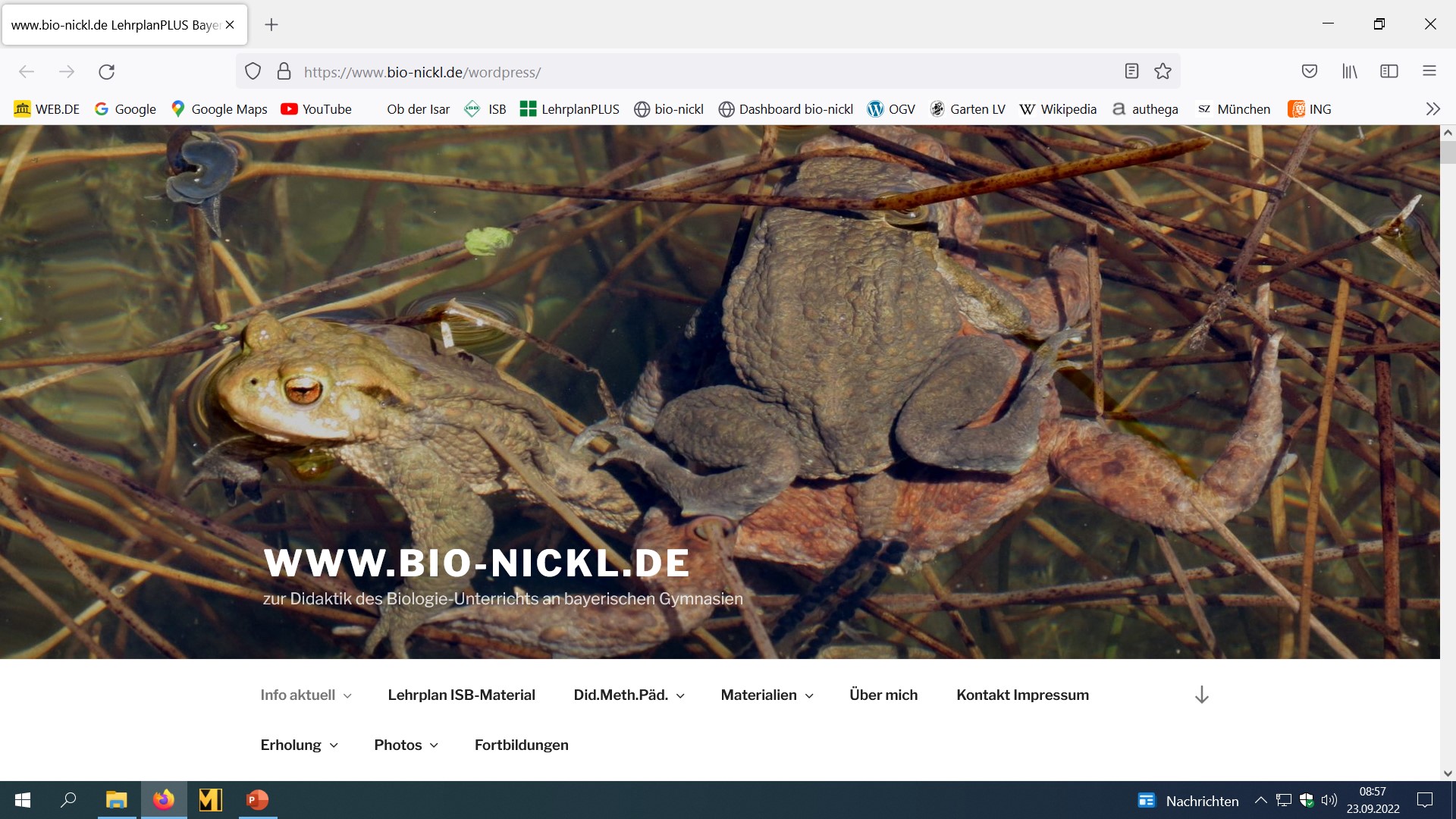 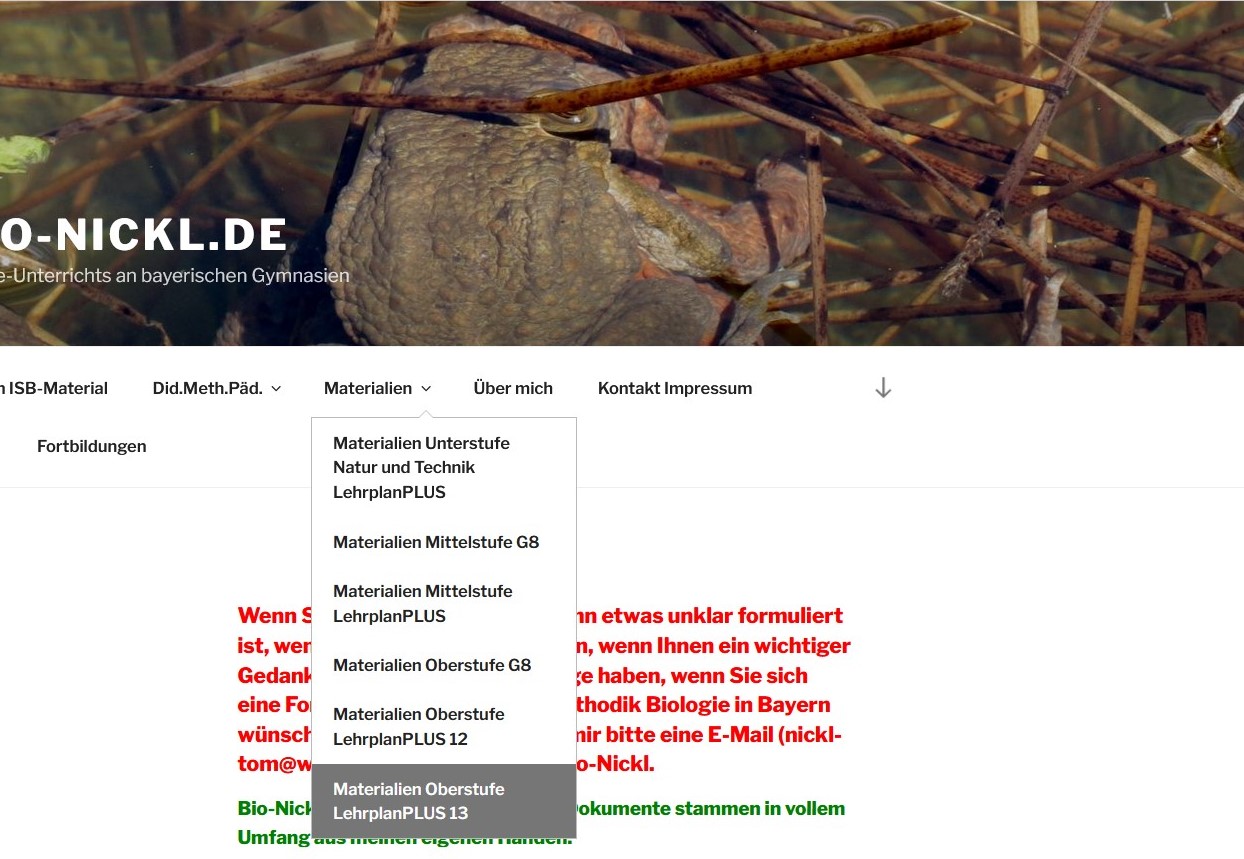 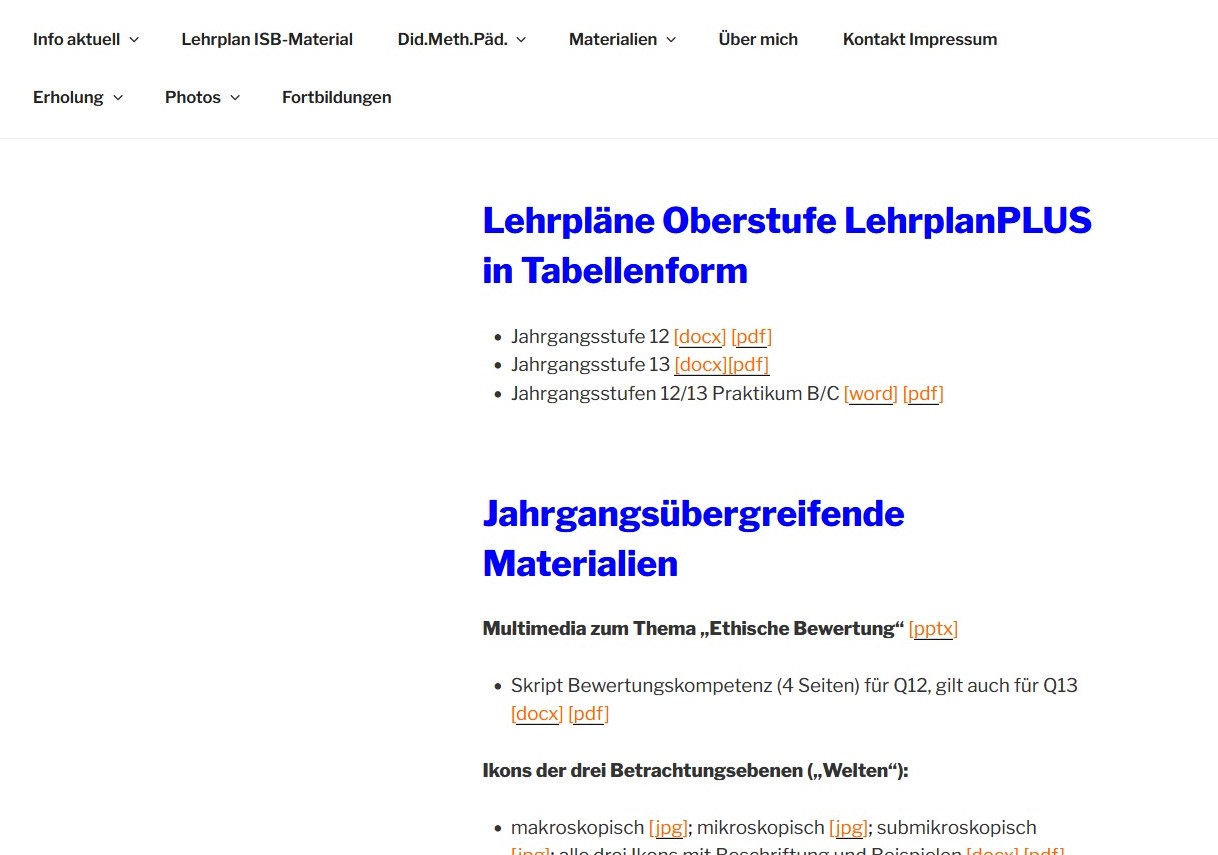 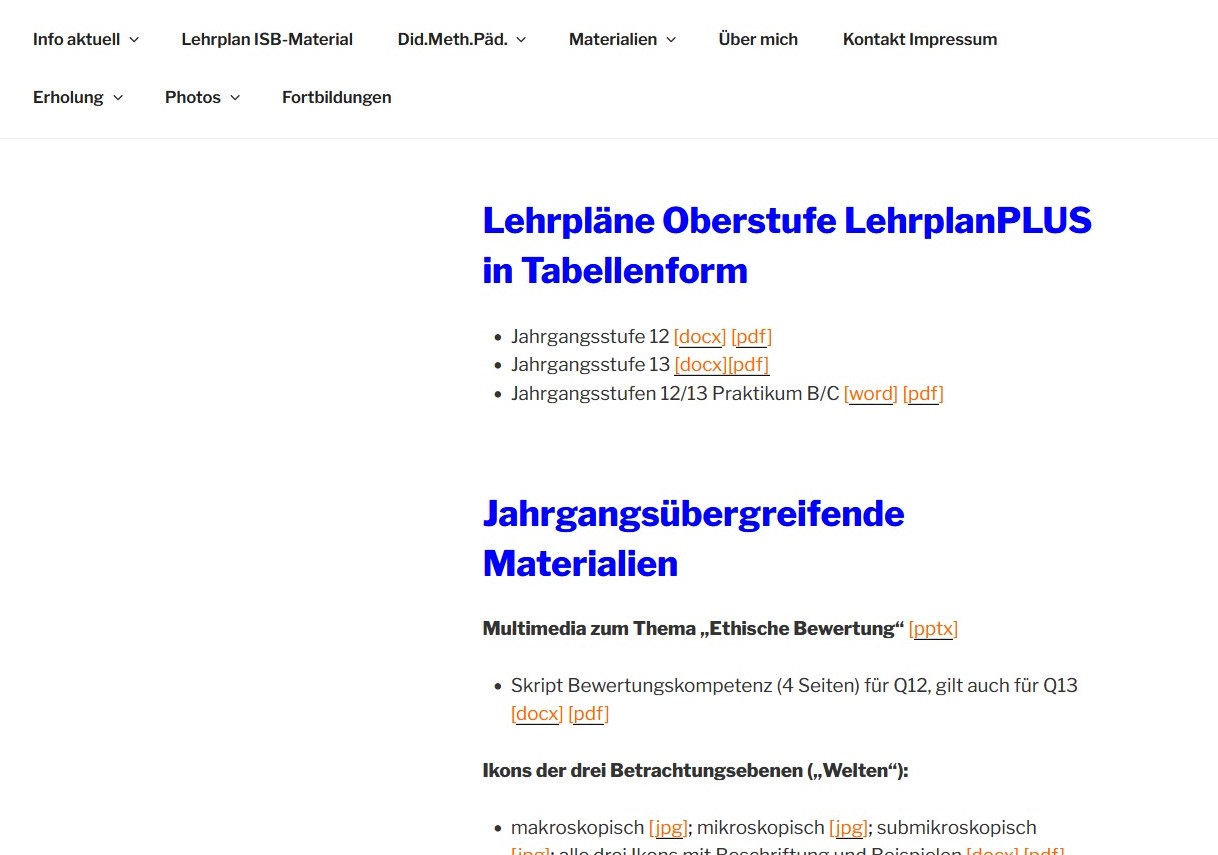 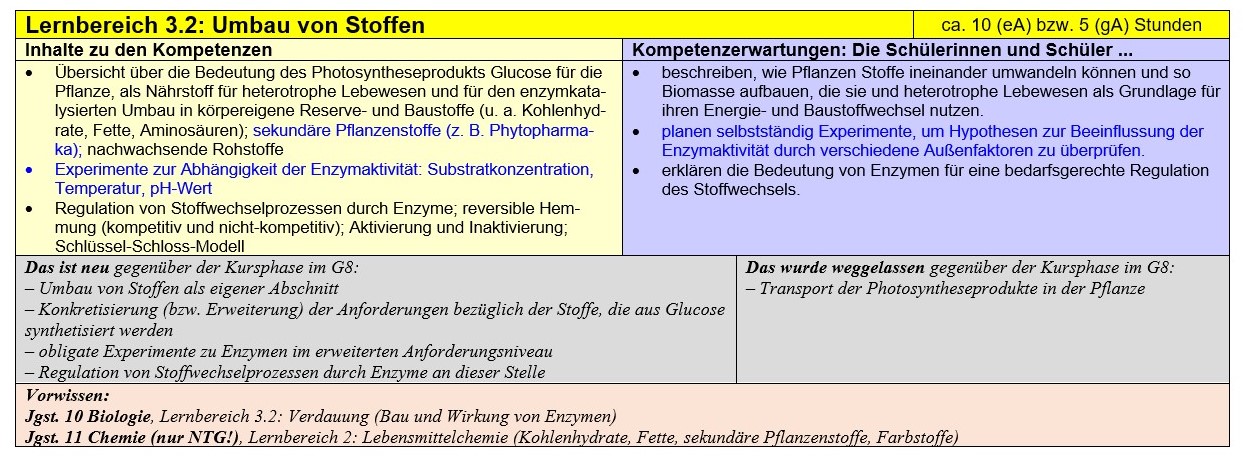 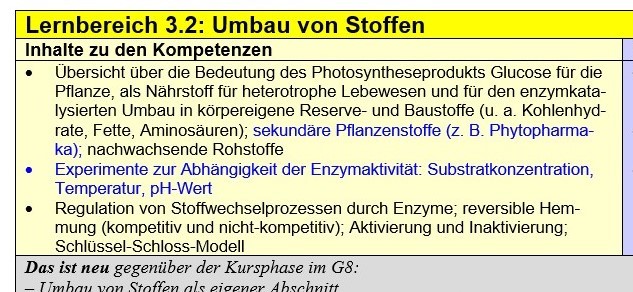 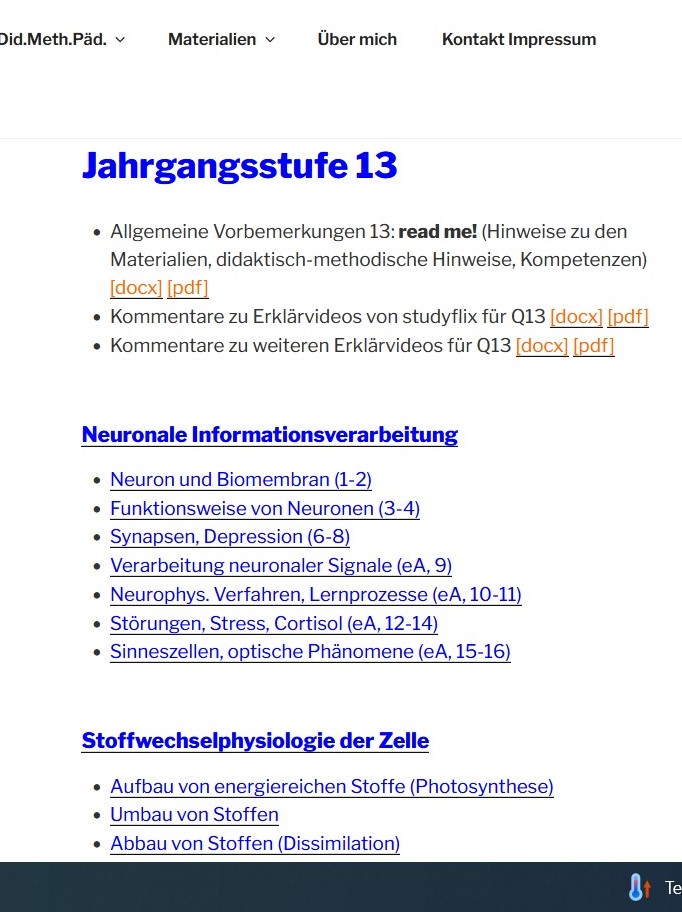 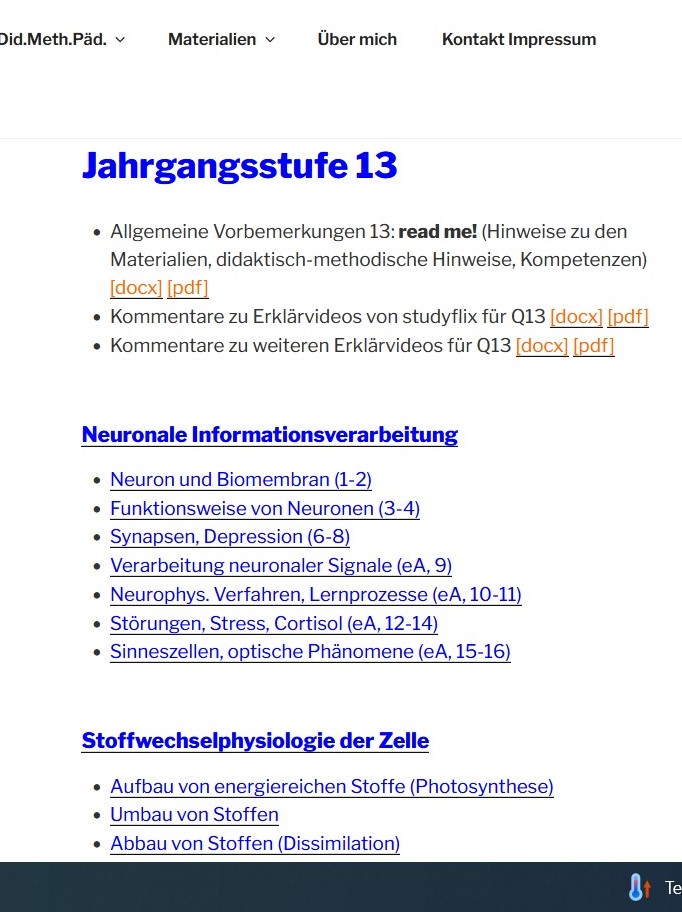 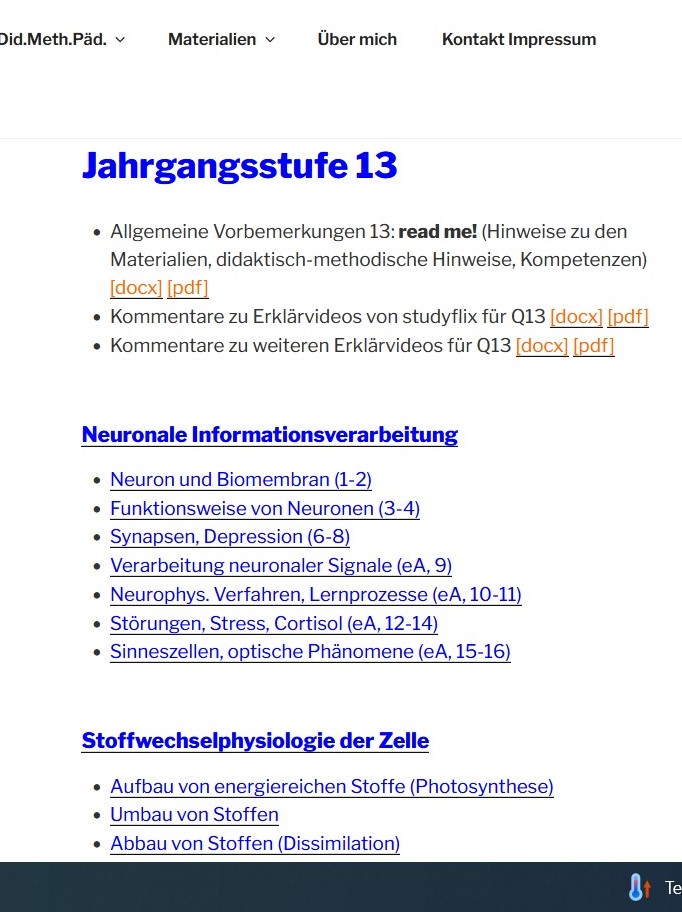 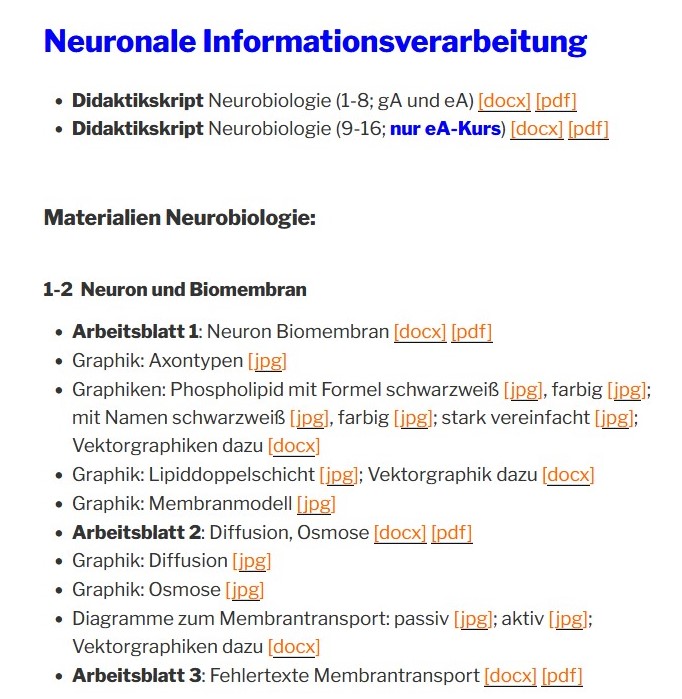 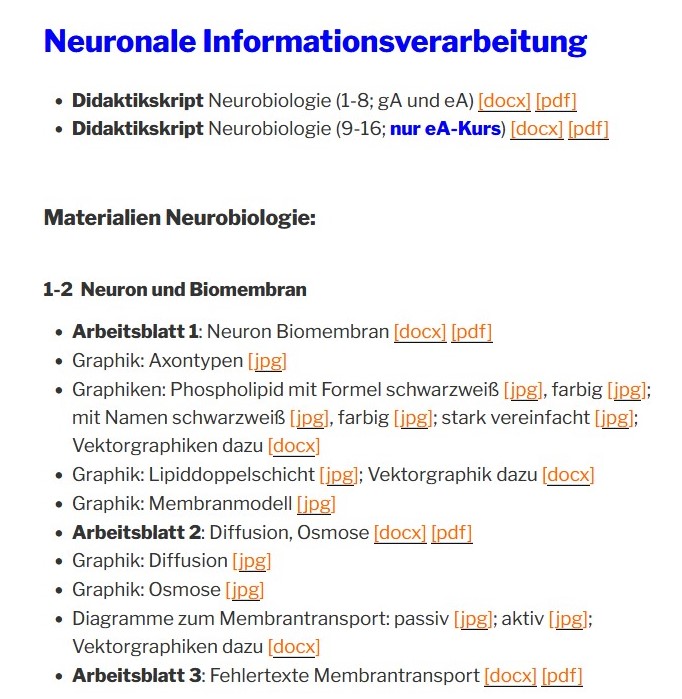 Medien
ALP: Versuchsblätter aus „Bio? – Logisch!“
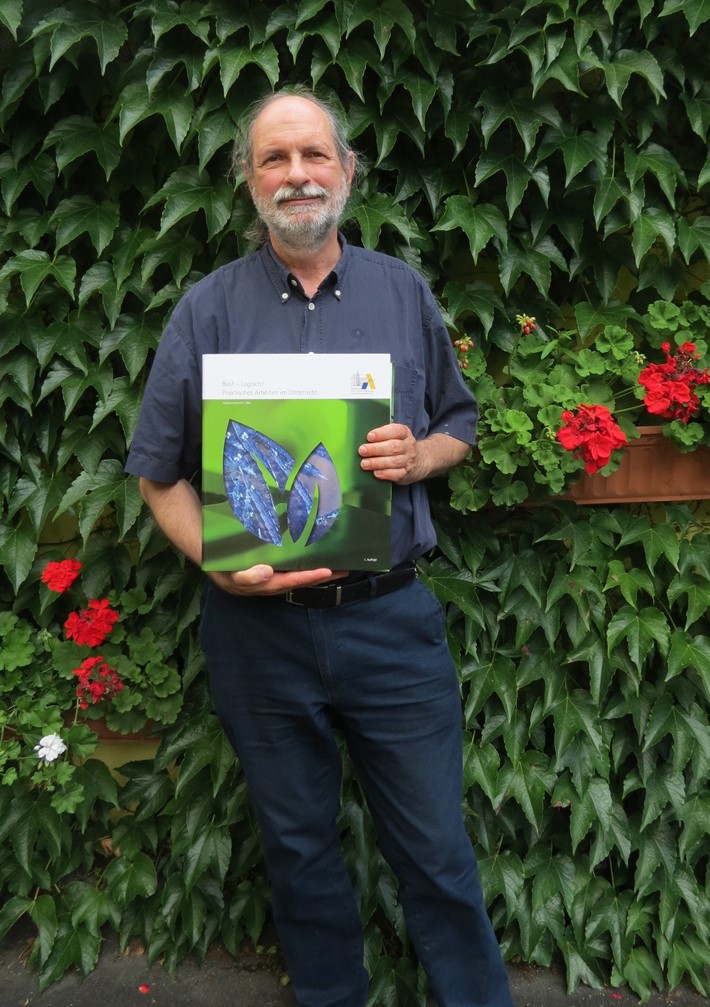 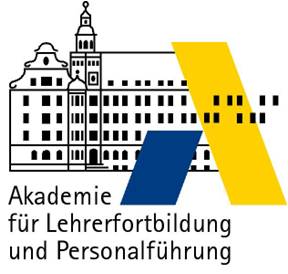 2. verbesserte und ergänzte Auflage!
Medien
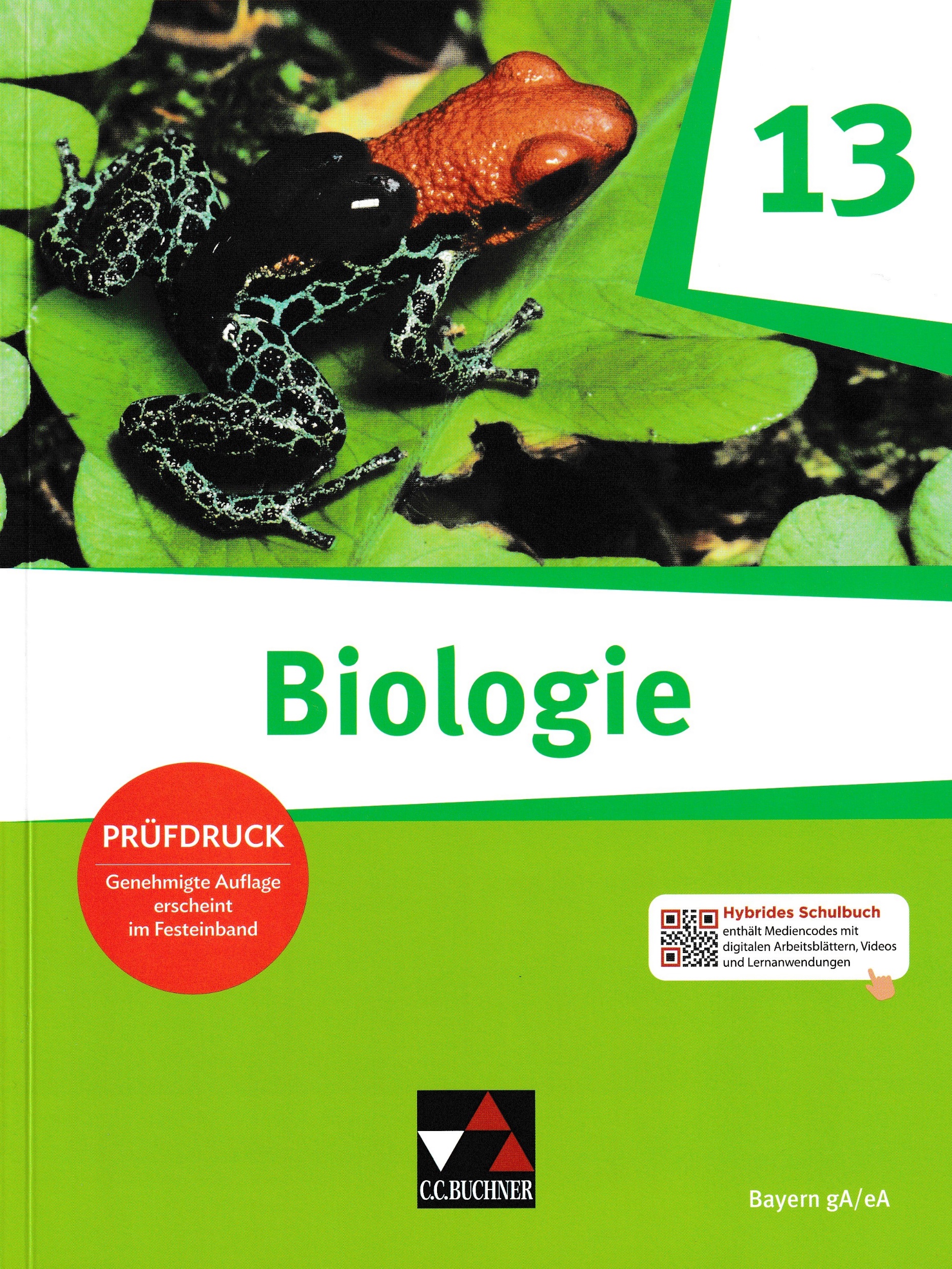 Weise Beschränkung auf die Aspekte im LehrplanPLUS. 
Lassen Sie sich nicht von den Büchern verführen!
Medien
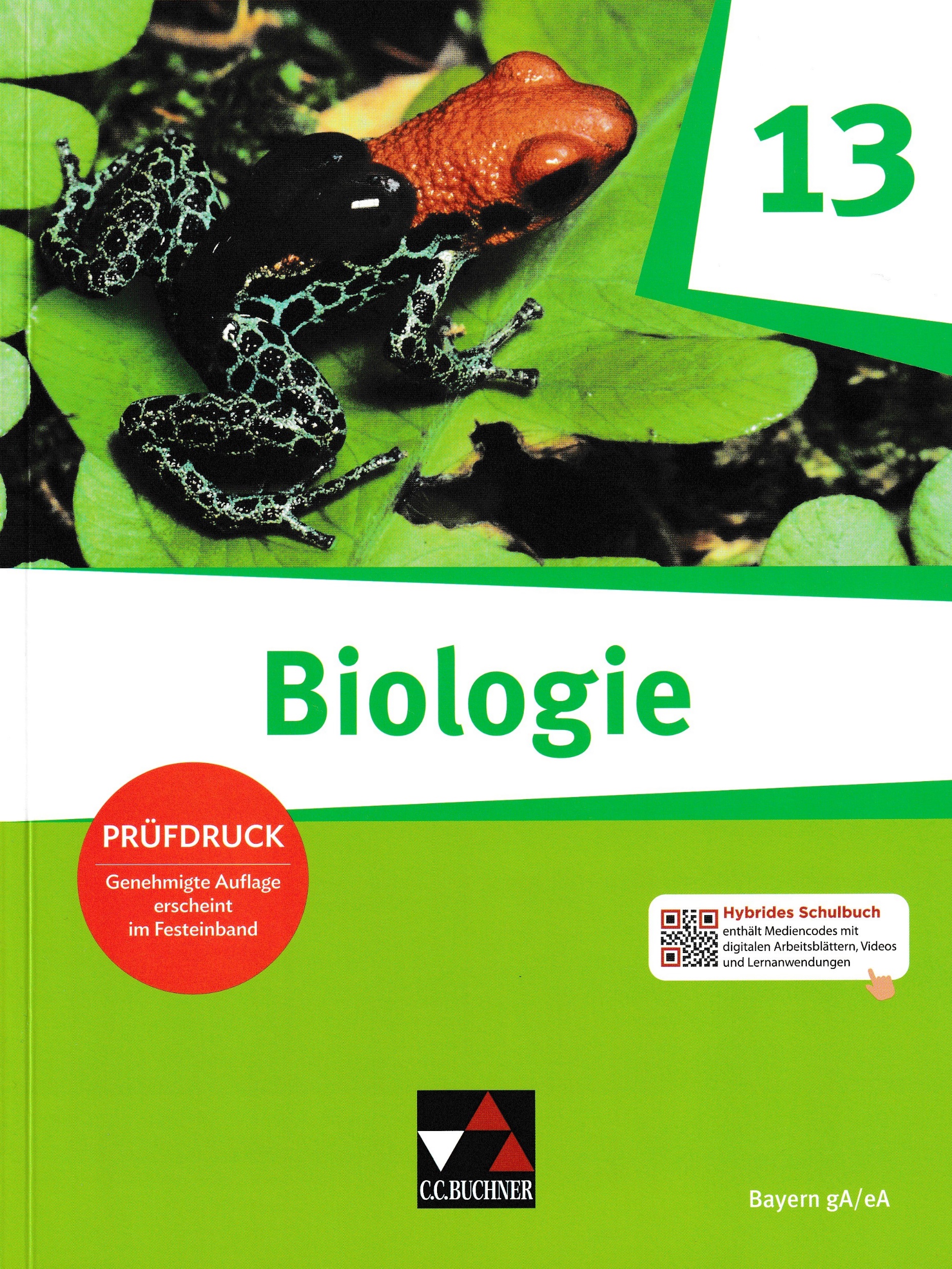 Weise Beschränkung auf die Aspekte im LehrplanPLUS. 
Lassen Sie sich nicht von den Büchern verführen!
(Auch nicht von bio-nickl!)
Medien
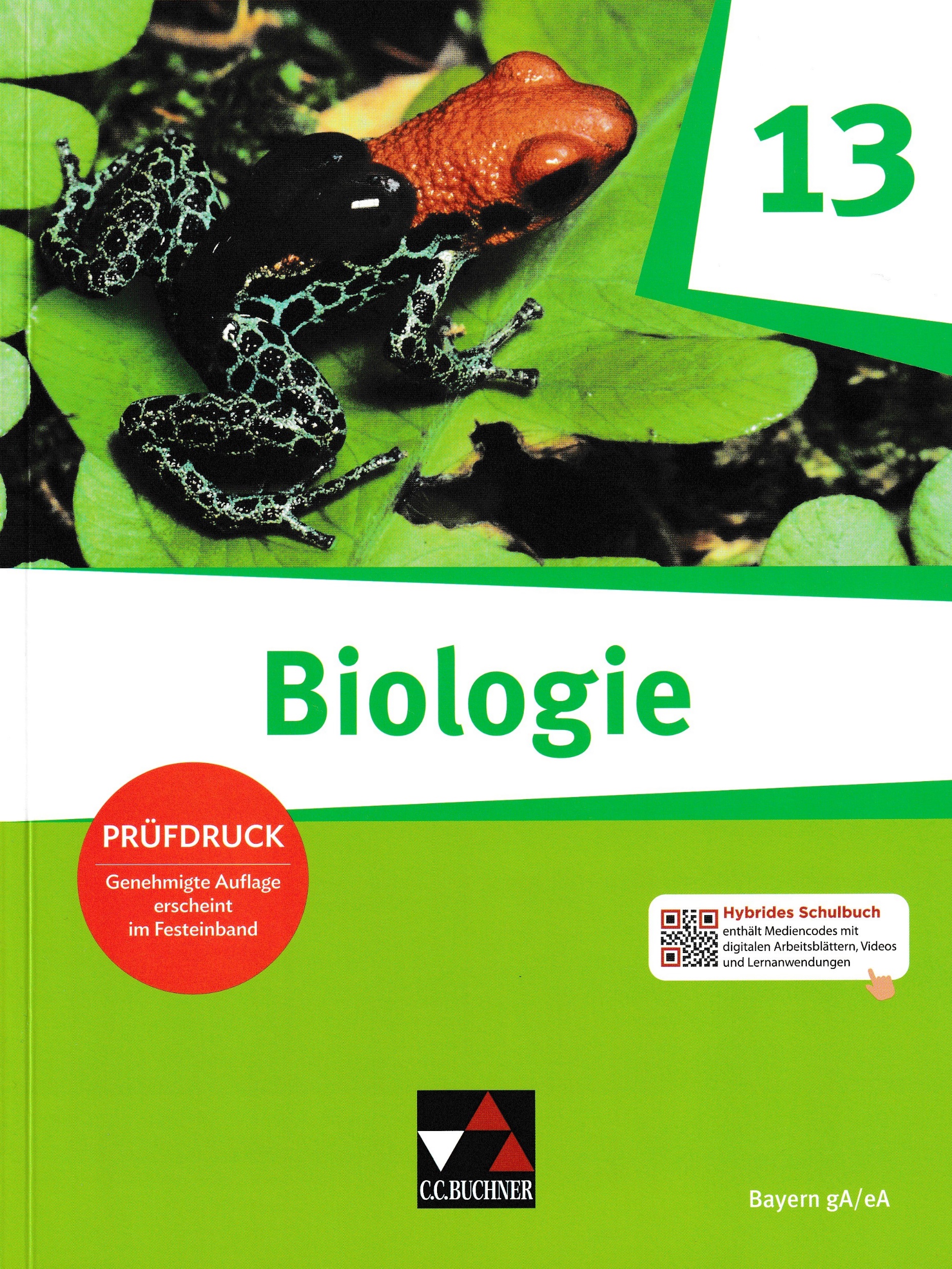 Weise Beschränkung auf die Aspekte im LehrplanPLUS. 
Lassen Sie sich nicht von den Büchern verführen!
Zusätzliches eignet sich zur Begabten-Förderung.
Medien
Erklärvideos:
Im Unterricht darauf eingehen, auch wenn Sie diese nicht als Unterrichts-Medien einsetzen, denn sie enthalten Unschärfen und Fehler.
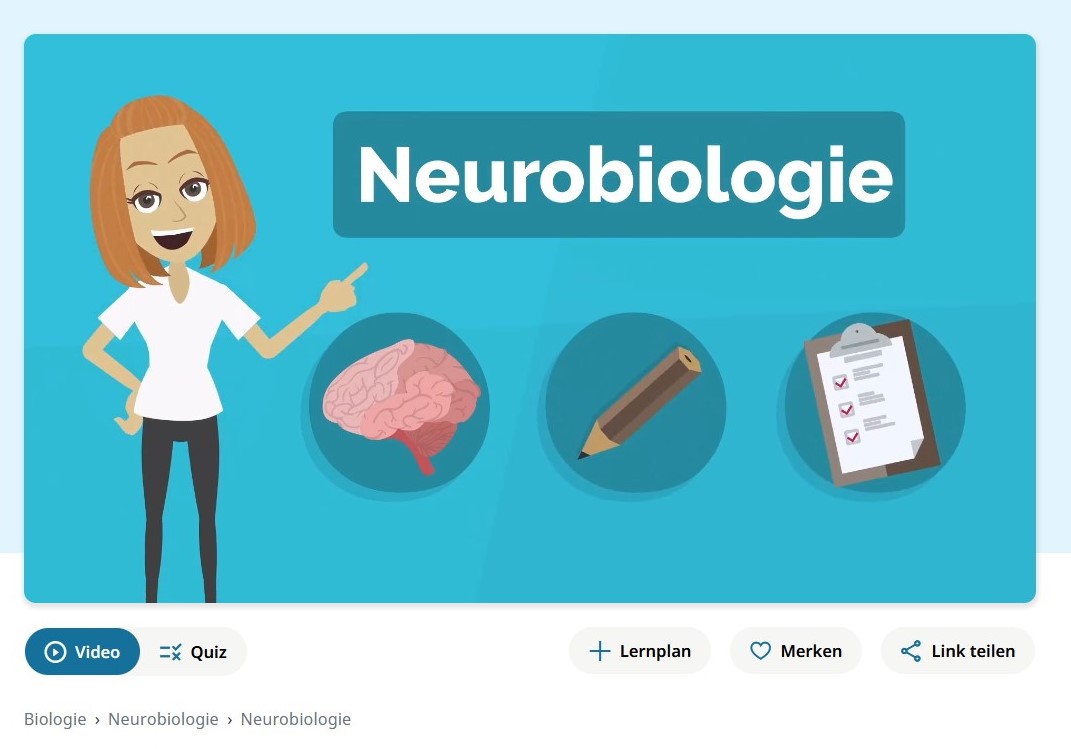 Leitlinien
Mein Vortrag und meine Skripten zielen auf den Normalbetrieb ab (ohne Corona).

Vermutlich müssen Sie also Abstriche machen.

Deshalb ist Evaluation des Vorwissens bei den Schülern so wichtig.
Leitlinien
problemorientiertes Erarbeiten
Leitlinien
problemorientiertes Erarbeiten
	Fragen stellen und beantworten, nicht 	so sehr Fakten lernen.
Leitlinien
problemorientiertes Erarbeiten
	Fragen stellen und beantworten, nicht 	so sehr Fakten lernen.
	Vorwissen anwenden im neuen Kontext 	(kumulatives Arbeiten).
Leitlinien
problemorientiertes Erarbeiten
	Fragen stellen und beantworten, nicht 	so sehr Fakten lernen.
	Vorwissen anwenden im neuen Kontext 	(kumulatives Arbeiten).
	Nicht stoffhubern!
Leitlinien
problemorientiertes Erarbeiten
der Weg der Erkenntnisgewinnung
Leitlinien
problemorientiertes Erarbeiten
der Weg der Erkenntnisgewinnung
Modell-Diskussion
Leitlinien
problemorientiertes Erarbeiten
der Weg der Erkenntnisgewinnung
Modell-Diskussion
NTG / Nicht-NTG: Vorwissen beachten
Leitlinien
problemorientiertes Erarbeiten
der Weg der Erkenntnisgewinnung
Modell-Diskussion
NTG / Nicht-NTG: Vorwissen beachten
Vorwissen und Vorkonzepte evaluieren
Leitlinien
problemorientiertes Erarbeiten
der Weg der Erkenntnisgewinnung
Modell-Diskussion
NTG / Nicht-NTG: Vorwissen beachten
Vorwissen und Vorkonzepte evaluieren
sprachsensibler Unterricht
Leitlinien
problemorientiertes Erarbeiten
der Weg der Erkenntnisgewinnung
Modell-Diskussion
NTG / Nicht-NTG: Vorwissen beachten
Vorwissen und Vorkonzepte evaluieren
sprachsensibler Unterricht
Berufsbilder
Leitlinien
WENIGER 
IST 
MEHR!
Leitlinien
WENIGER 
IST 
MEHR!
Faktenwissen

Erkenntnis / Verständnis
Leitlinien
Stets klar machen:
Was ist Lerninhalt?
Was dient nur als Arbeitsmaterial?

Das war noch nie so wichtig wie in der Kursphase nach LehrplanPLUS!
(v. a. wegen der Lernaufgaben)
Leitlinien
Anagramm:
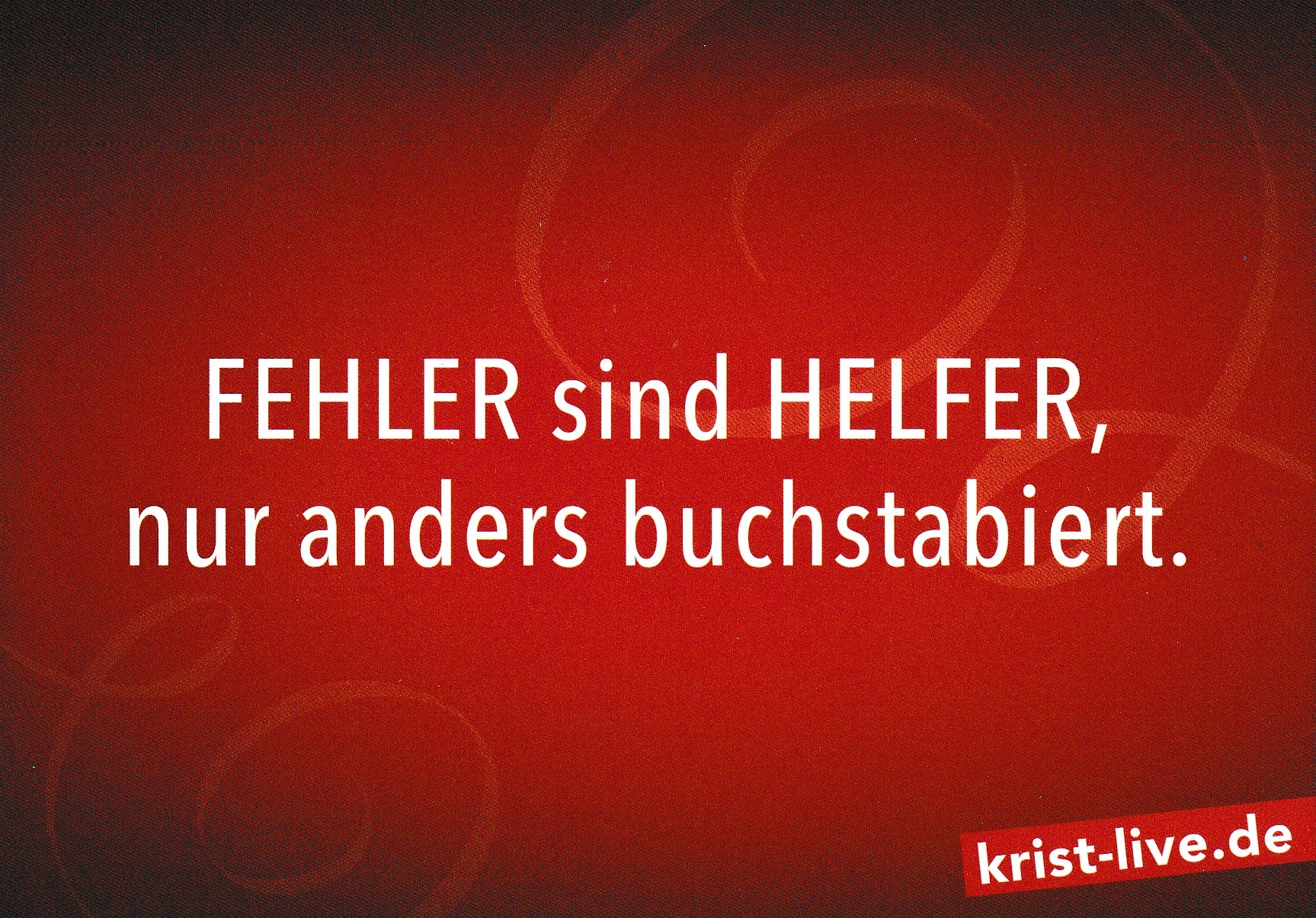 Abitur
Nach dem, was ich mitkriege:
schriftliches Abitur in Biologie als großes Risiko für Kursteilnehmer im zweistelligen Bereich
wenig Zeit für Auswahl der Aufgaben-Blöcke plus Sichtung des Materials plus Bearbeitung der Aufgaben
Nicht auf mögliche Inhalte von Transfer-Aufgaben vorbereiten wollen!
Situation in der 13. Jgst.
Kursteilnehmer:
Lücken im Vorwissen (lange her, Corona)
Vorkonzepte (ggf. beim Klimawandel)
kontinuierliche Übung mit Aufgaben
Neurobiologie allgemein
Einige Formulierungen im LehrplanPLUS sind deutlich konkreter als im G8-Lehrplan.
Neurobiologie allgemein
Einige Formulierungen im LehrplanPLUS sind deutlich konkreter als im G8-Lehrplan.

Neue Themenfelder wie Potentialmessungen, Depression …
Neurobiologie allgemein
Einige Formulierungen im LehrplanPLUS sind deutlich konkreter als im G8-Lehrplan.

Neue Themenfelder wie Potentialmessungen, Depression …
… und viele zusätzliche Aspekte im eA-Kurs.
Neurobiologie allgemein
Sehr viele Aspekte stehen bei der Neuro-biologie im LehrplanPLUS:
Zeitplan unbedingt einhalten!
Lerninhalte („Prüfungsstoff“) nicht ausufern lassen!
Möglichst keine Lerninhalte ausweisen, die nicht im LehrplanPLUS stehen!
Neurobiologie allgemein
Unsichere Vorkenntnisse aus Chemie und Elektrophysik:

ggf. Berührungsängste bei den Modellen für Ruhe- und Aktionspotential, Erregungsleitung, Synapsentätigkeit
Neurobiologie allgemein
Neurobiologie:
inhaltlich erheblich größere Herausforde-rungen an Lehrkräfte und Kursteilnehmer als Stoffwechsel-Biologie oder Ökologie!
Neurobiologie allgemein
Neurobiologie:
inhaltlich erheblich größere Herausforde-rungen an Lehrkräfte und Kursteilnehmer als Stoffwechsel-Biologie oder Ökologie!
fast alles auf Teilchen-Ebene (abstrakt)
Neurobiologie allgemein
Neurobiologie:
inhaltlich erheblich größere Herausforde-rungen an Lehrkräfte und Kursteilnehmer als Stoffwechsel-Biologie oder Ökologie!
fast alles auf Teilchen-Ebene (abstrakt)
Festlegung der echten Lerninhalte nicht immer einfach (zusammen mit dem Kurs festlegen)
Neurobiologie allgemein
Neurobiologie:
inhaltlich erheblich größere Herausforde-rungen an Lehrkräfte und Kursteilnehmer als Stoffwechsel-Biologie oder Ökologie!
Fitmachen für das Abitur: „Könnte das dran kommen?“ Gefragt ist Basiswissen und vor allem Umgang mit unbekanntem Material.
Neurobiologie allgemein
Vorwissen:
8. Klasse: Bau Nervenzelle, Funktion Synapse
Neurobiologie allgemein
Vorwissen:
8. Klasse: Bau Nervenzelle, Funktion Synapse
Chemie (8./9.): Kation, Anion; K+ / Na+ / Cl-
Neurobiologie allgemein
Vorwissen:
8. Klasse: Bau Nervenzelle, Funktion Synapse
Chemie (8./9.): Kation, Anion; K+ / Na+ / Cl-
Chemie (9./10.): Polarität von kovalenten Bindungen; hydrophil, hydrophob, lipophil, amphiphil
Neurobiologie allgemein
Vorwissen:
8. Klasse: Bau Nervenzelle, Funktion Synapse
Chemie (8./9.): Kation, Anion; K+ / Na+ / Cl-
Chemie (9./10.): Polarität von kovalenten Bindungen; hydrophil, hydrophob, lipophil, amphiphil
Biologie: einzelne Aspekte zur Biomembran
1 Bau einer Nervenzelle
1 Bau einer Nervenzelle
das Soma			der/das Axon     die Axon-
verzweigung


											die Hüllzelle
der									  (die Myelinscheide)
Dendrit			der Schnürring
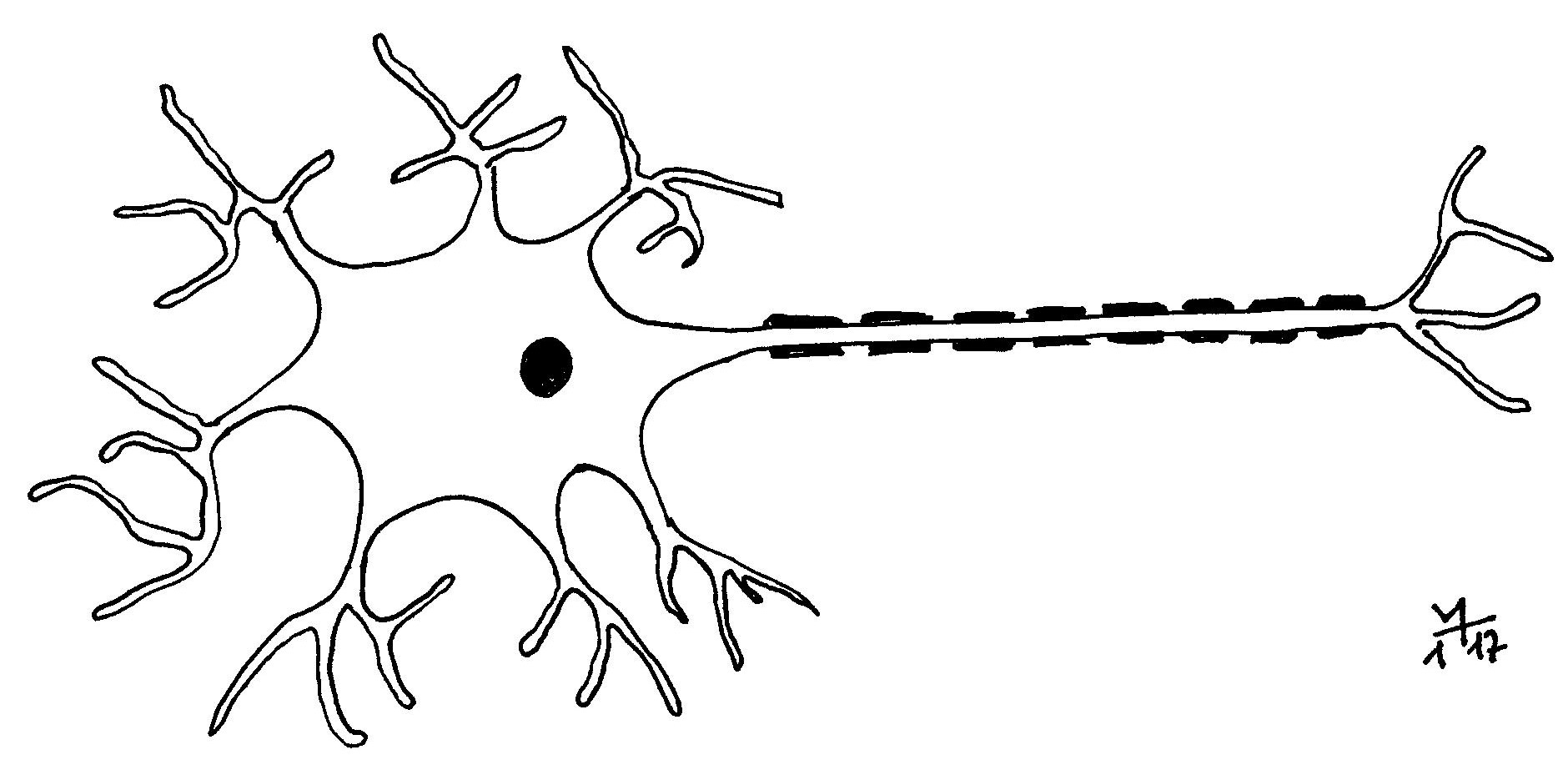 1 Bau einer Nervenzelle
das Soma			der/das Axon     die Axon-
verzweigung


											die Hüllzelle
der									  (die Myelinscheide)
Dendrit			der Schnürring
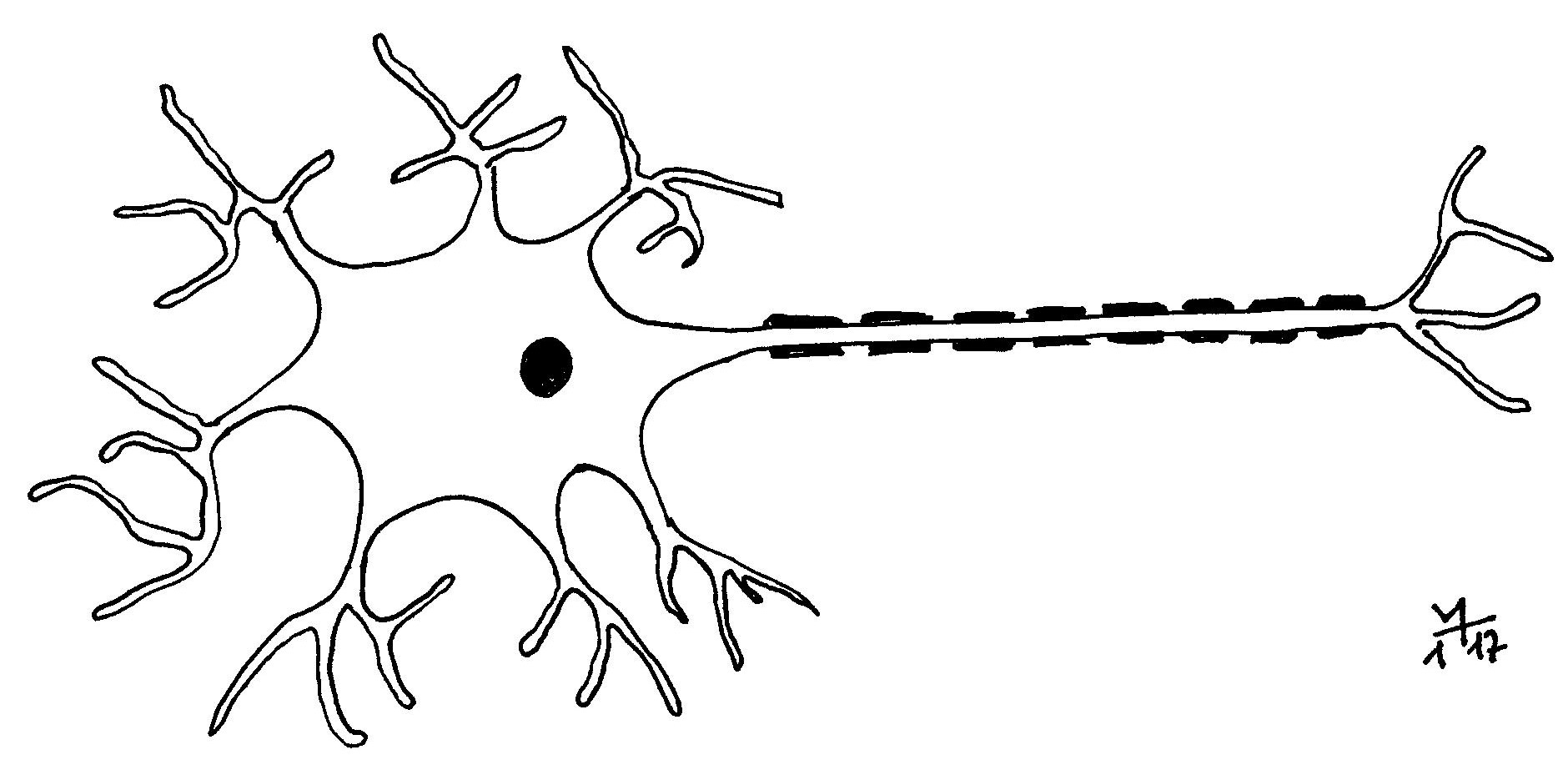 Nicht: Schwannsche Zelle, Ranvierscher Schnürring, Nissl-Schollen
1 Bau einer Nervenzelle
das Soma			der/das Axon     die Axon-
verzweigung


											die Hüllzelle
der									  (die Myelinscheide)
Dendrit			der Schnürring
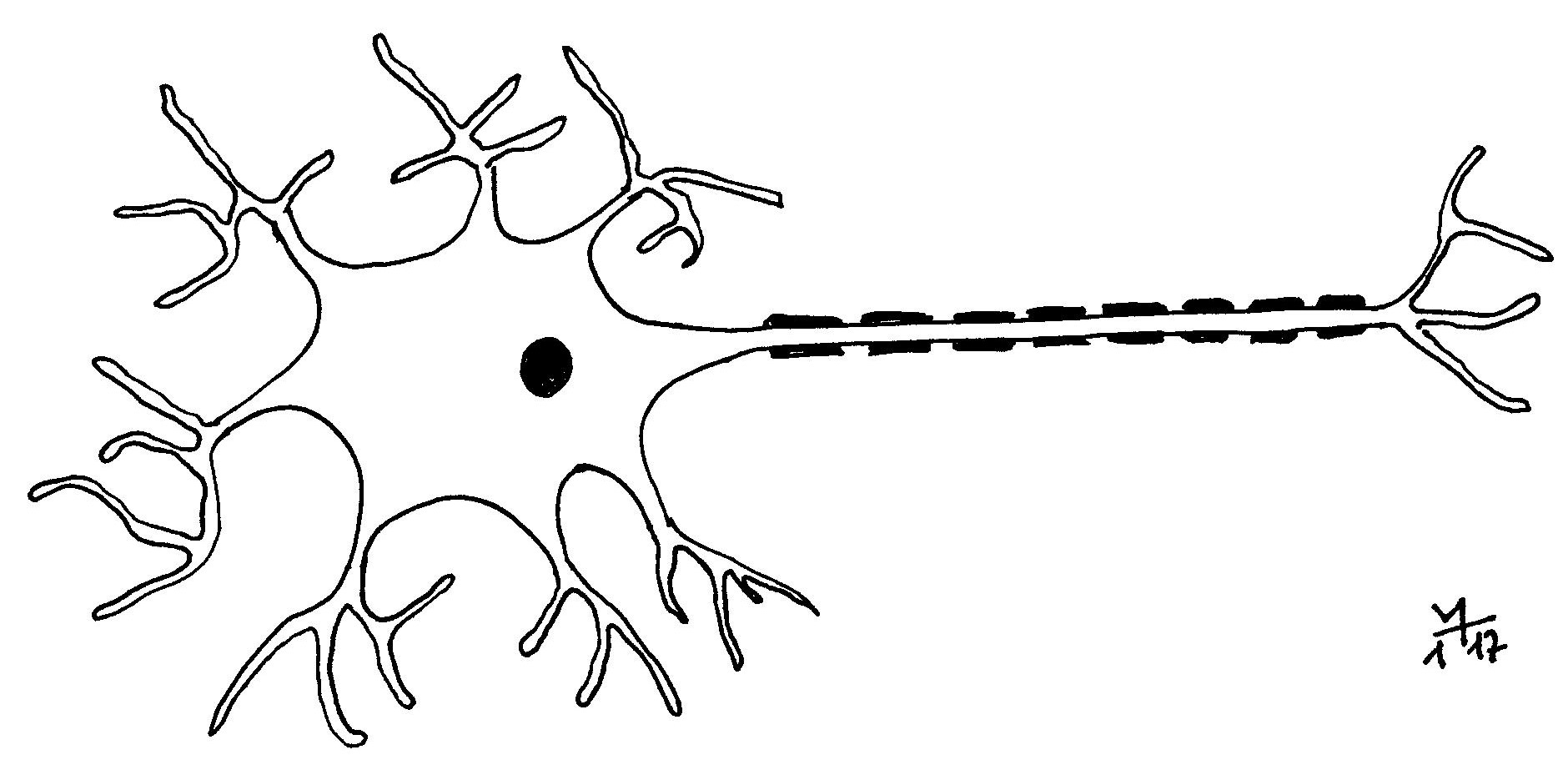 Das Axon funktioniert nicht wie ein Kabel!
1 Bau einer Nervenzelle
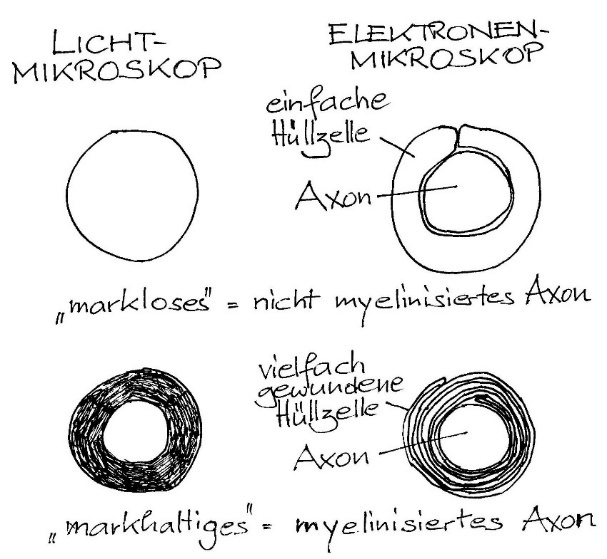 Myelinscheide
2 Biomembran, Stofftransport
2 Biomembran, Stofftransport
Phospholipide: Didaktische Reduktion zusammen mit dem Kurs
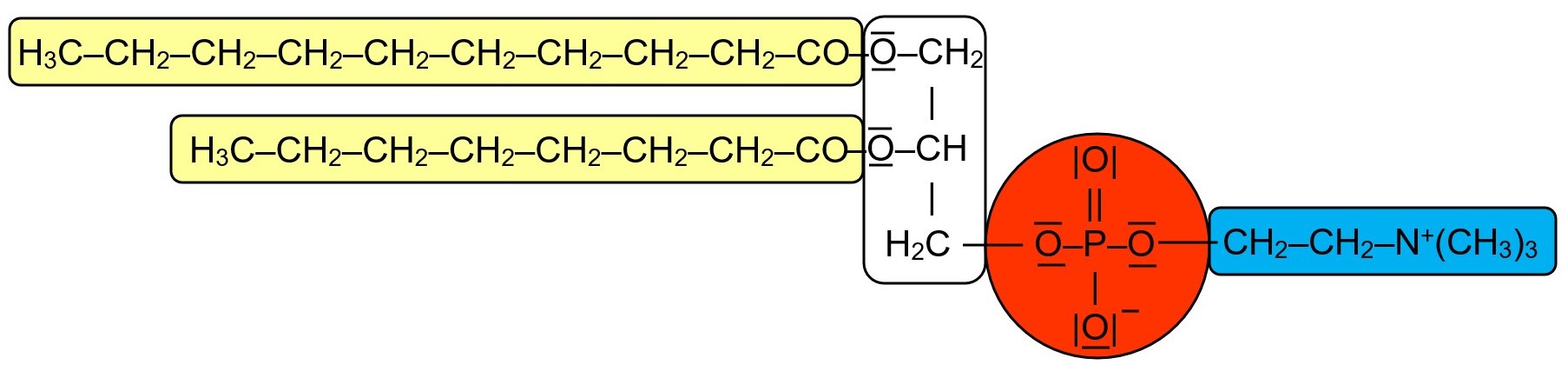 2 Biomembran, Stofftransport
Phospholipide: Didaktische Reduktion zusammen mit dem Kurs
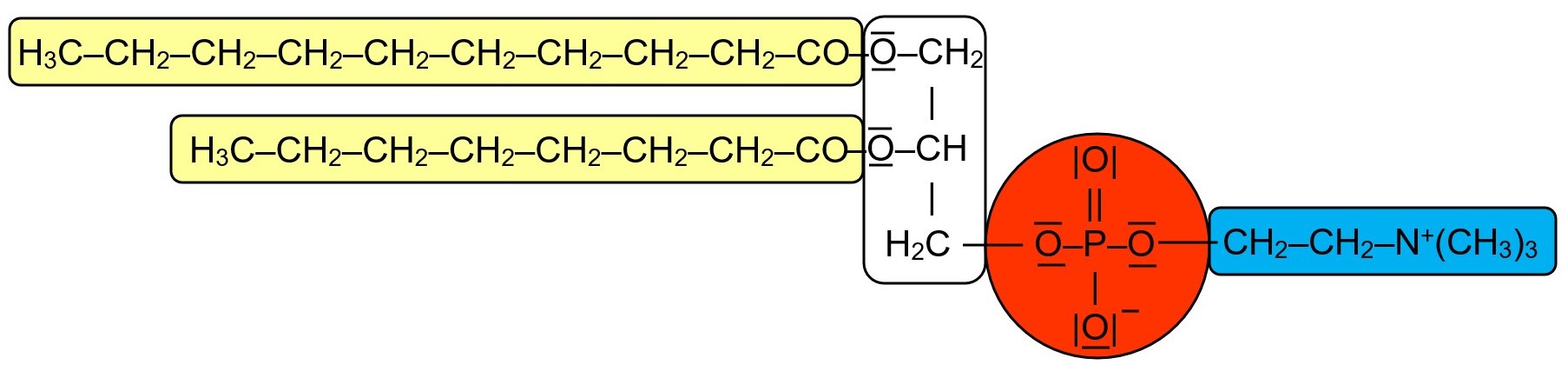 Nur NTG-Schüler kennen aus der Chemie die Fette!
2 Biomembran, Stofftransport
Phospholipide: Didaktische Reduktion zusammen mit dem Kurs
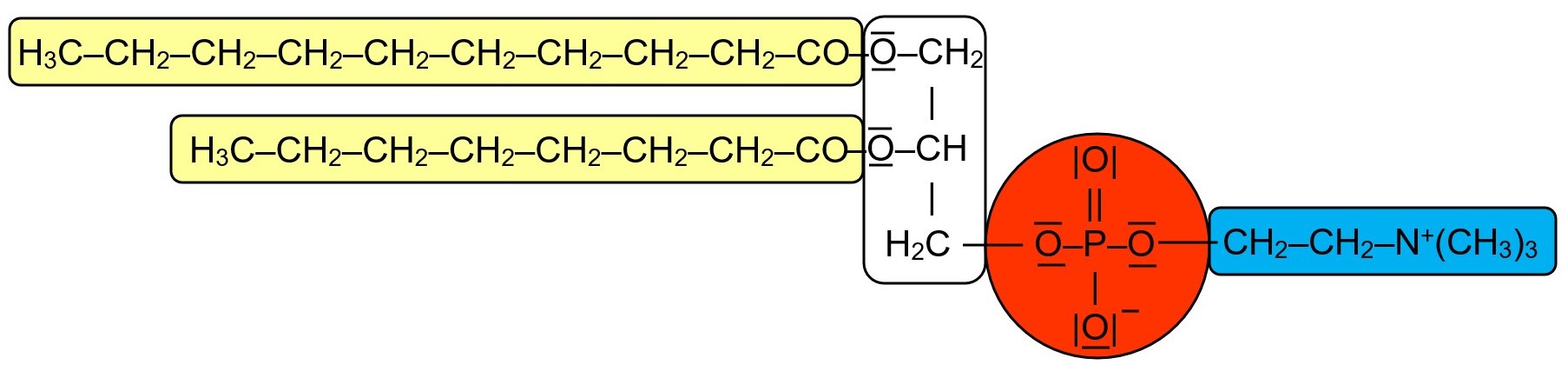 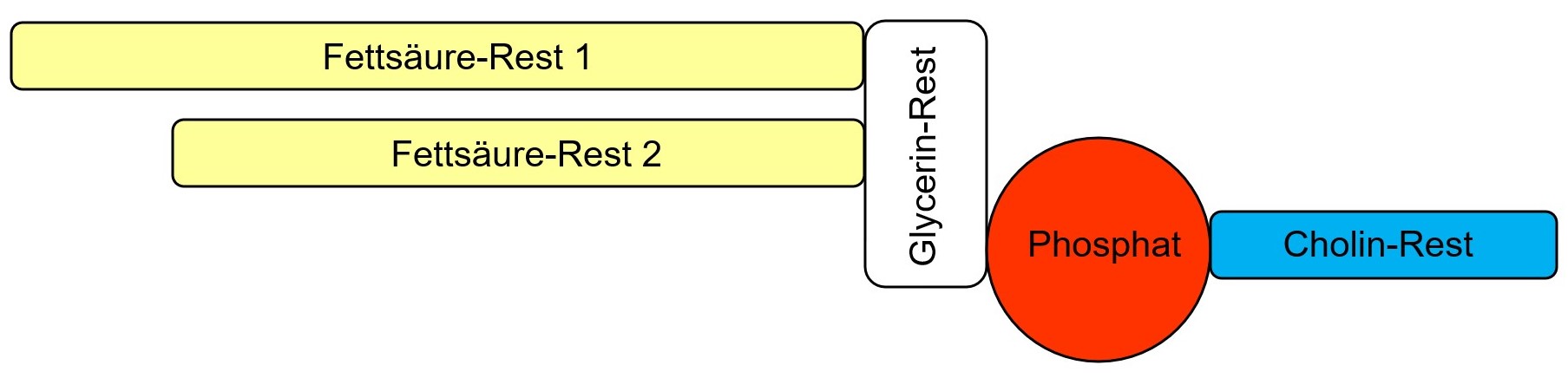 2 Biomembran, Stofftransport
Phospholipide: Didaktische Reduktion zusammen mit dem Kurs
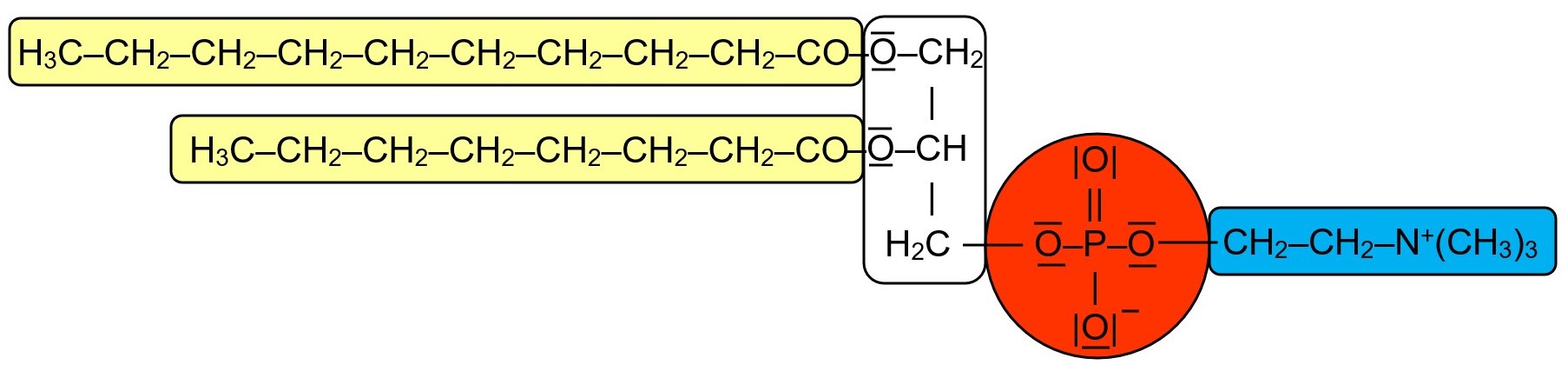 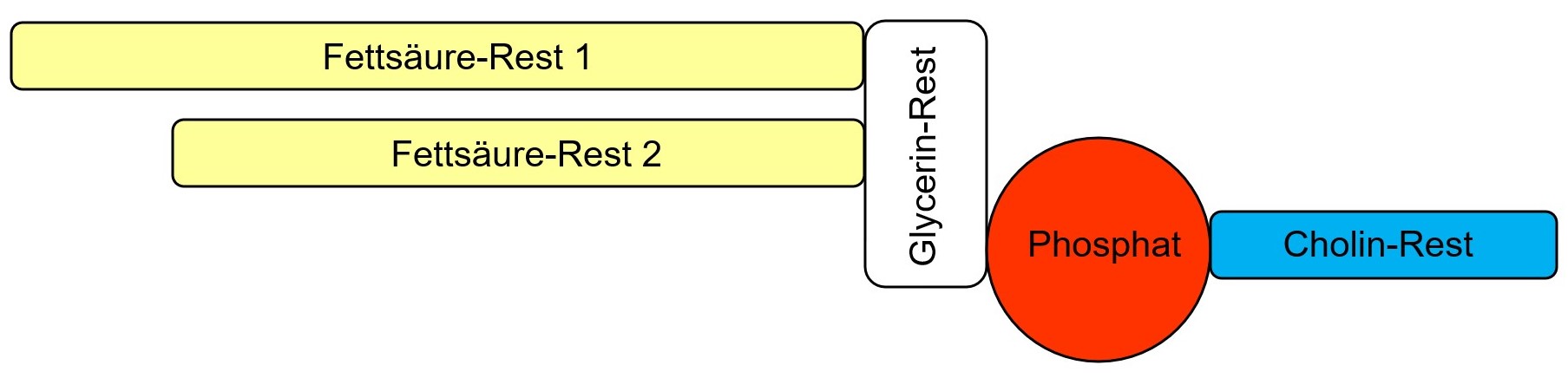 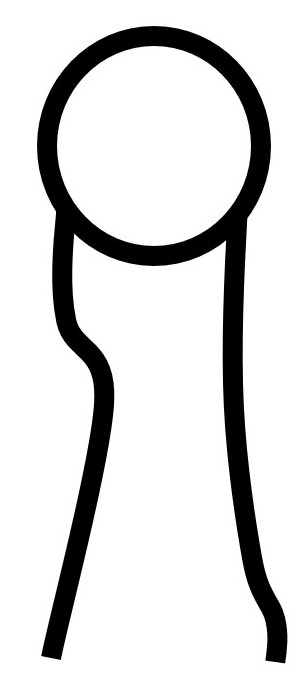 2 Biomembran, Stofftransport
Phospholipide: Didaktische Reduktion zusammen mit dem Kurs
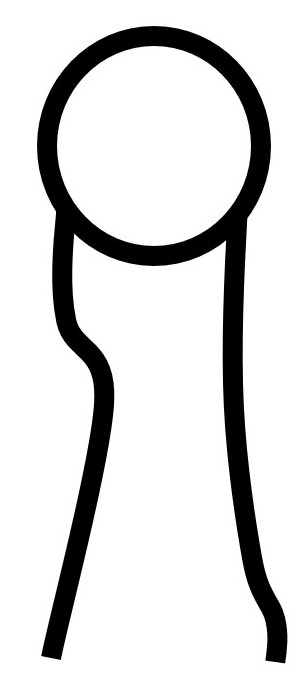 polar
unpolar
Die Begriffe lipophil (hydrophob), hydrophil (lipophob) und amphiphil sind Stoffeigen-schaften und gehören zur Stoffebene.
2 Biomembran, Stofftransport
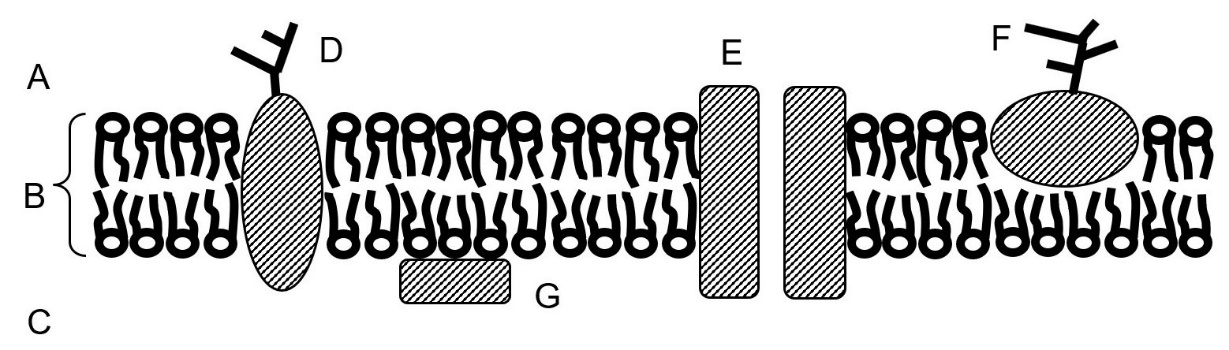 Zellmembran (Beispiel für Biomembran) mit angelagertem, eingelagertem und integralen Proteinen
Glykoprotein steht nicht im LehrplanPLUS
2 Biomembran, Stofftransport
Diffusion
Osmose
Konzentrations-Gefälle (-Gradient)
selektive Permeabilität
2 Biomembran, Stofftransport
Diffusion
Osmose
Konzentrations-Gefälle (-Gradient)
selektive Permeabilität

Nicht einfach voraussetzen!

Evaluieren und ggf. besprechen!
2 Biomembran, Stofftransport
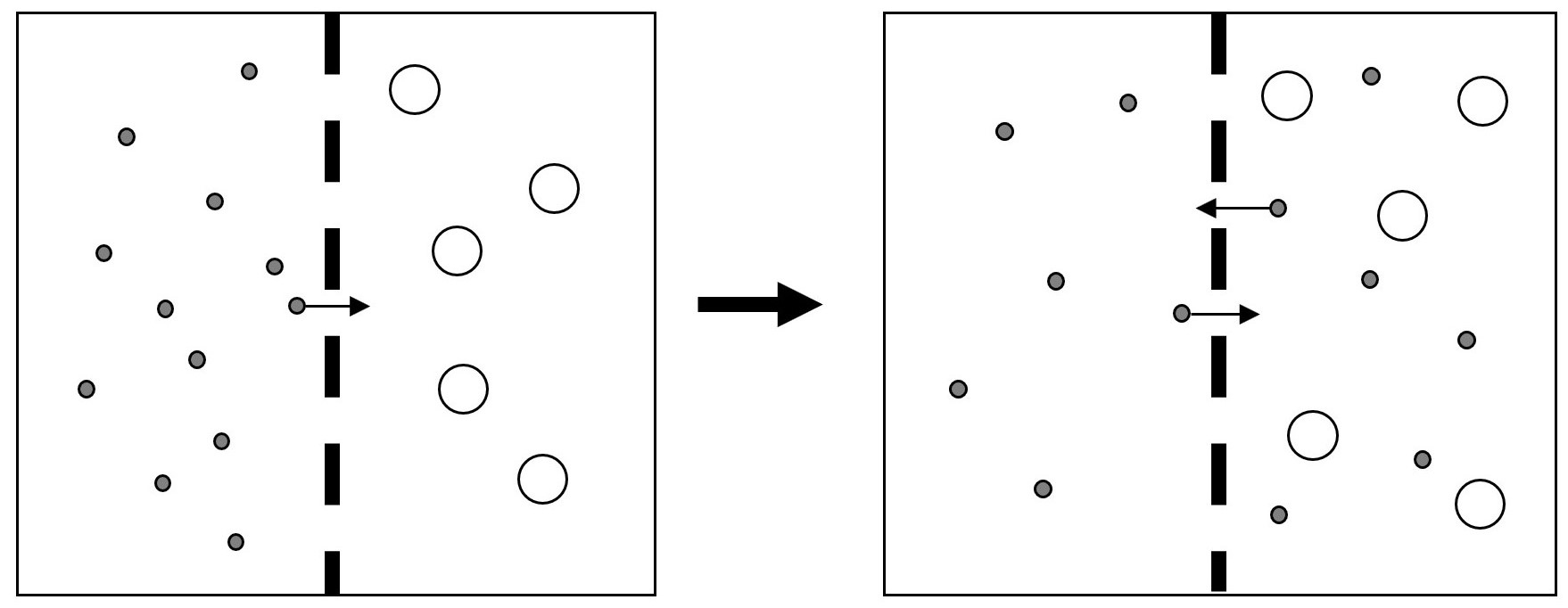 Hypothetischer
Anfangszustand
Gleichgewichts-
zustand
2 Biomembran, Stofftransport
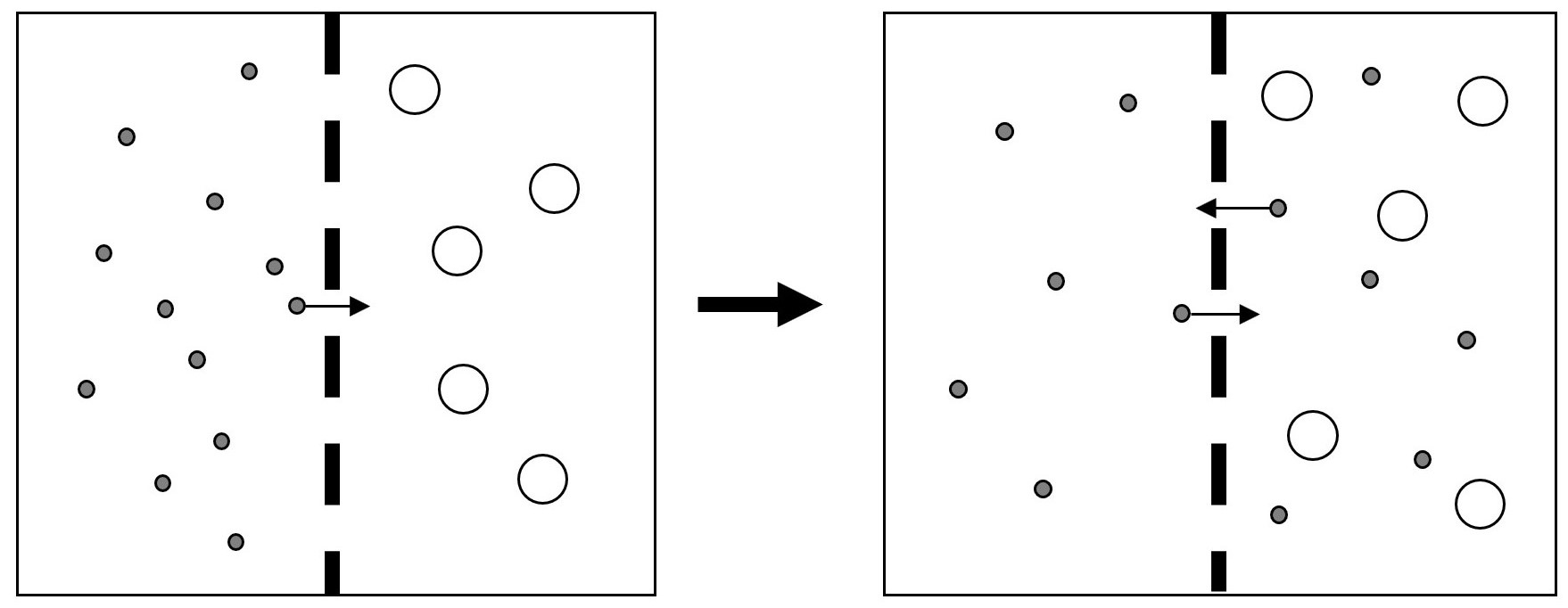 Hypothetischer
Anfangszustand
Gleichgewichts-
zustand
Fachbegriff: osmotische Kraft Fosm
2 Biomembran, Stofftransport
Stofftransport durch eine Membran:
freie Diffusion (klein, ungeladen)
2 Biomembran, Stofftransport
Stofftransport durch eine Membran:
freie Diffusion (klein, ungeladen)
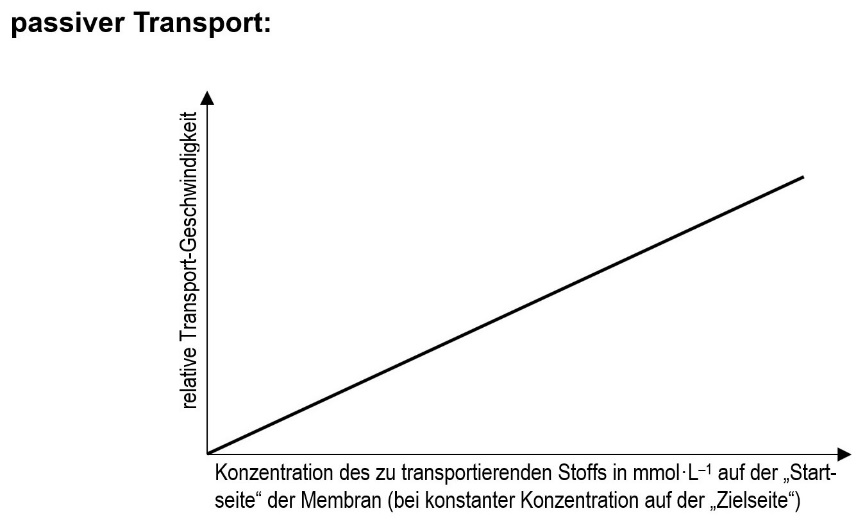 2 Biomembran, Stofftransport
Stofftransport durch eine Membran:
freie Diffusion (klein, ungeladen)
passiver Transport durch Tunnelproteine
2 Biomembran, Stofftransport
Stofftransport durch eine Membran:
freie Diffusion (klein, ungeladen)
passiver Transport durch Tunnelproteine
aktiver Transport durch Tunnelproteine
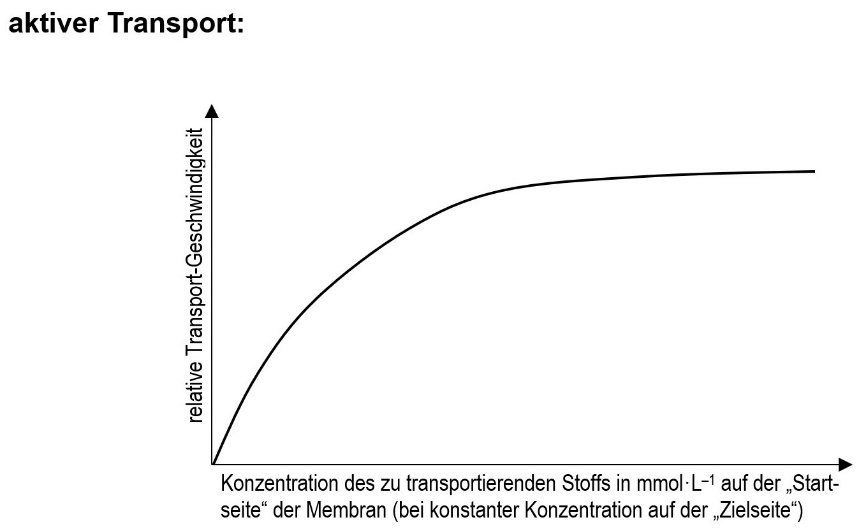 2 Biomembran, Stofftransport
Stofftransport durch eine Membran
Fachbegriffe, die nicht im LehrplanPLUS stehen:
Antiport und Symport
Unterscheidung zwischen Kanalprotein und Carrier
primärer und sekundärer aktiver Transport
3 Ruhepotential
3 Ruhepotential
Didaktische Reduktion gemeinsam mit dem Kurs
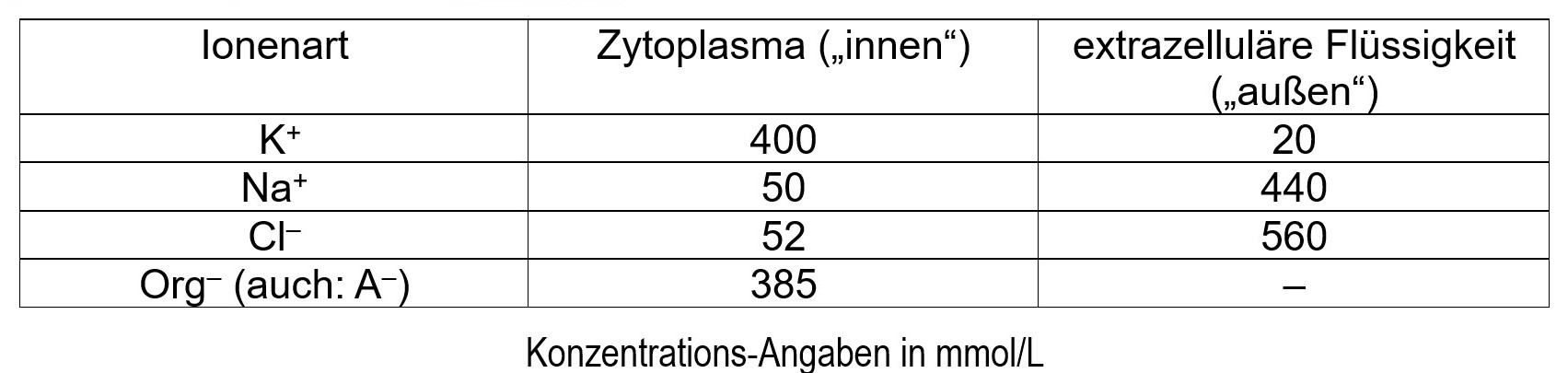 3 Ruhepotential
Didaktische Reduktion gemeinsam mit dem Kurs
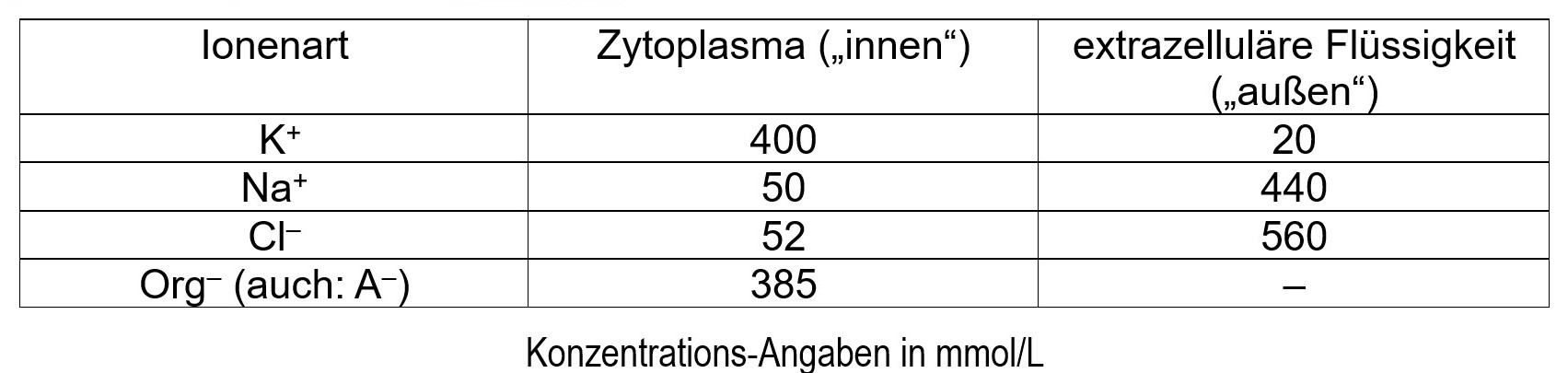 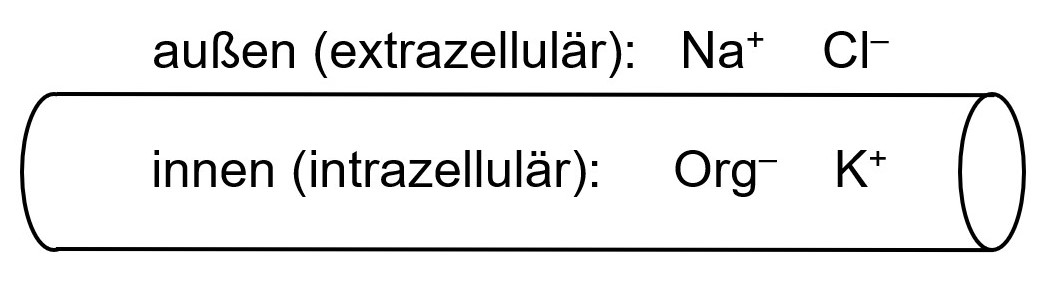 3 Ruhepotential
Didaktische Reduktion gemeinsam mit dem Kurs
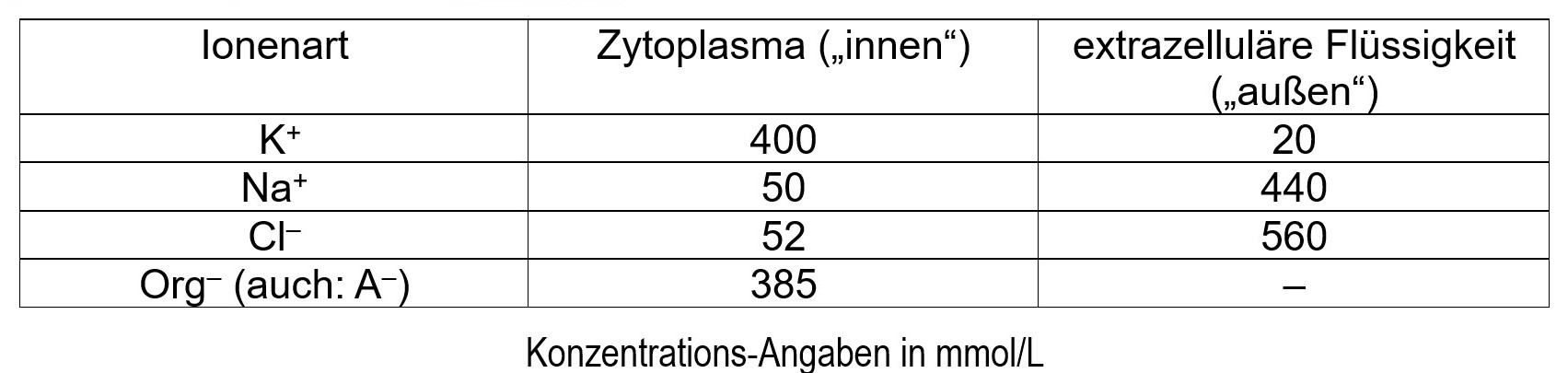 „Meer-wasser“
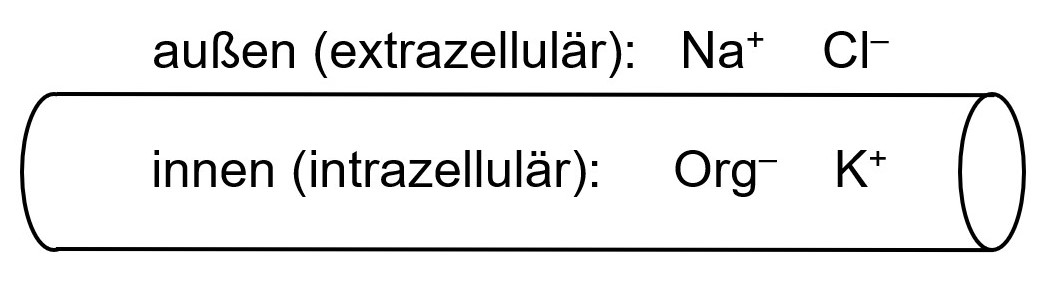 3 Ruhepotential
Messung von Membranpotentialen
Mess- oder Ableit-Elektrode:
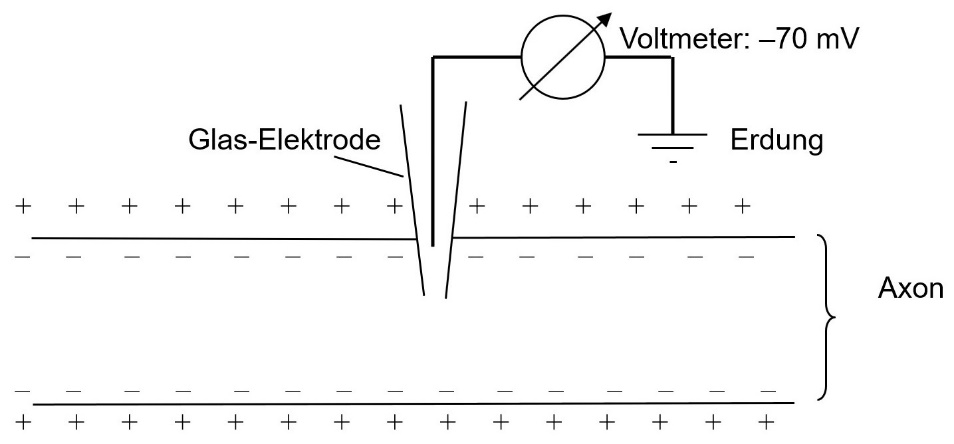 3 Ruhepotential
Begriff Potential:
Spannungsdifferenz
Ruhepotential am Neuron: - 70 mV innen gegen außen
3 Ruhepotential
Begriff Potential:
Spannungsdifferenz
Ruhepotential am Neuron: - 70 mV innen gegen außen
Aktionspotential: zeitlicher Verlauf des Membran-Potentials mit Spitze bei + 30 mV
3 Ruhepotential
Ursachen des Ruhepotentials:
Konzentrations-Gradient, -Gefälle, -Unterschied (chemischer Gradient)


elektrostatischer bzw. elektrischer Gradient, Spannungs-Unterschied
3 Ruhepotential
Ursachen des Ruhepotentials:
Konzentrations-Gradient, -Gefälle, -Unterschied (chemischer Gradient)
	→  osmotische Kraft Fosm

elektrostatischer bzw. elektrischer Gradient, Spannungs-Unterschied
	→  elektrostatische Kraft Fel
3 Ruhepotential
Ursachen des Ruhepotentials:
Konzentrations-Gradient, -Gefälle, -Unterschied (chemischer Gradient)
	→  osmotische Kraft Fosm

elektrostatischer bzw. elektrischer Gradient, Spannungs-Unterschied
	→  elektrostatische Kraft Fel

RP: GGW von osmotischer und elektrostat. Kraft
(auf Kalium-Ionen)
3 Ruhepotential
Gleichgewichts-Zustand
Hypothetischer Anfangszustand
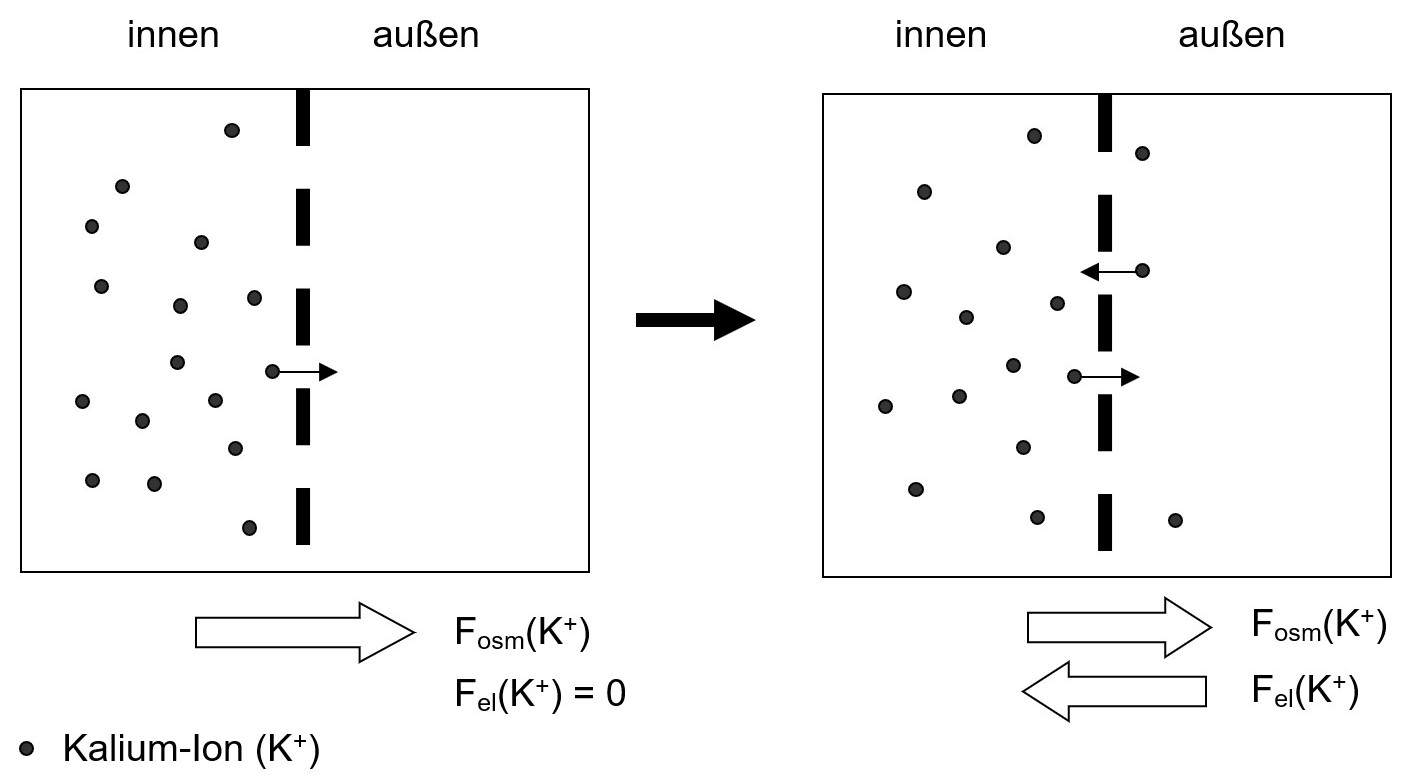 3 Ruhepotential
Aufrechterhaltung des Ruhepotentials:

Leckstrom
Kräfte auf die Natrium-Ionen (Anwendung)
Auswirkung: vorläufig nur „Verringerung des Betrags beim Ruhepotential“ (noch kein Über-schreiten der Schwelle)
	nicht: „positiveres Ruhepotential“!
3 Ruhepotential
Aufrechterhaltung des Ruhepotentials:

Leckstrom
Kräfte auf die Natrium-Ionen (Anwendung)
Auswirkung: vorläufig nur „Verringerung des Betrags beim Ruhepotential“ (noch kein Über-schreiten der Schwelle)
Lösung des Problems: aktiver Transport von Natrium-Ionen nach außen (Natrium-Kalium-Pumpe)
3 Ruhepotential
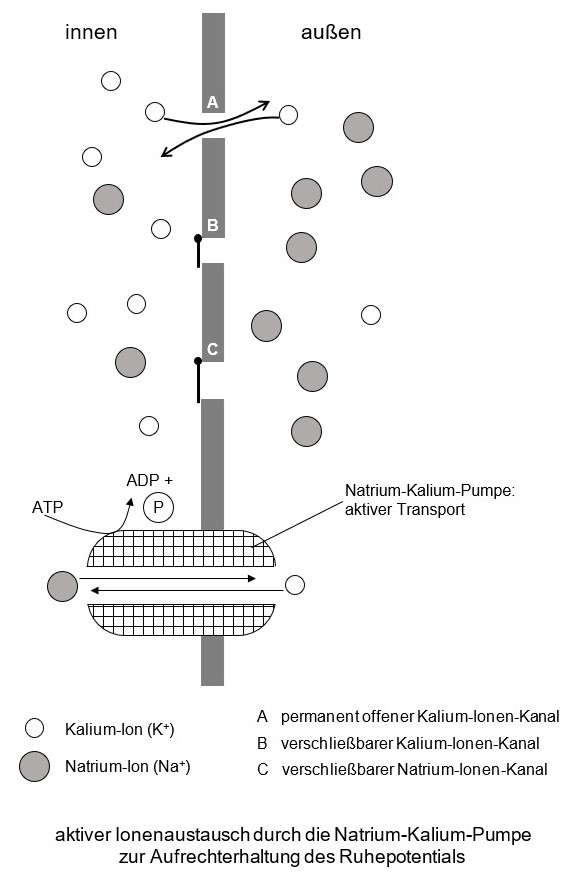 3 Ruhepotential
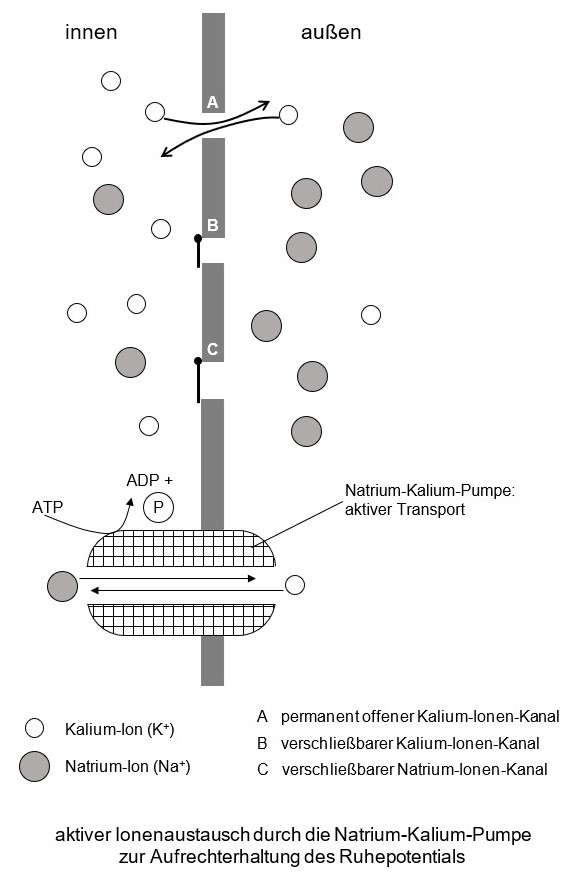 Permanent offene (A) sowie verschließbare (B und C) Ionen-Kanäle
4 Aktionspotential
4 Aktionspotential
Verlauf des Aktionspotentials (auch wenn‘s im LehrplanPLUS erst an 2. Stelle steht)
Beschränkung auf Kalium- und Natrium-Ionen
Fachbegriff: spannungsgesteuerter Ionen-Kanal
4 Aktionspotential
Verlauf des Aktionspotentials (auch wenn‘s im LehrplanPLUS erst an 2. Stelle steht)
Beschränkung auf Kalium- und Natrium-Ionen
Fachbegriff: spannungsgesteuerter Ionen-Kanal
Ionenverhältnisse: Kräfte auf die Ionen, Öffnungs-phasen der Ionen-Kanäle, Ionen-Bewegungen
Mechanismus der Hyperpolarisierung weglassen
Repolarisierung durch die Natrium-Kalium-Pumpe
4 Aktionspotential
Codierung:
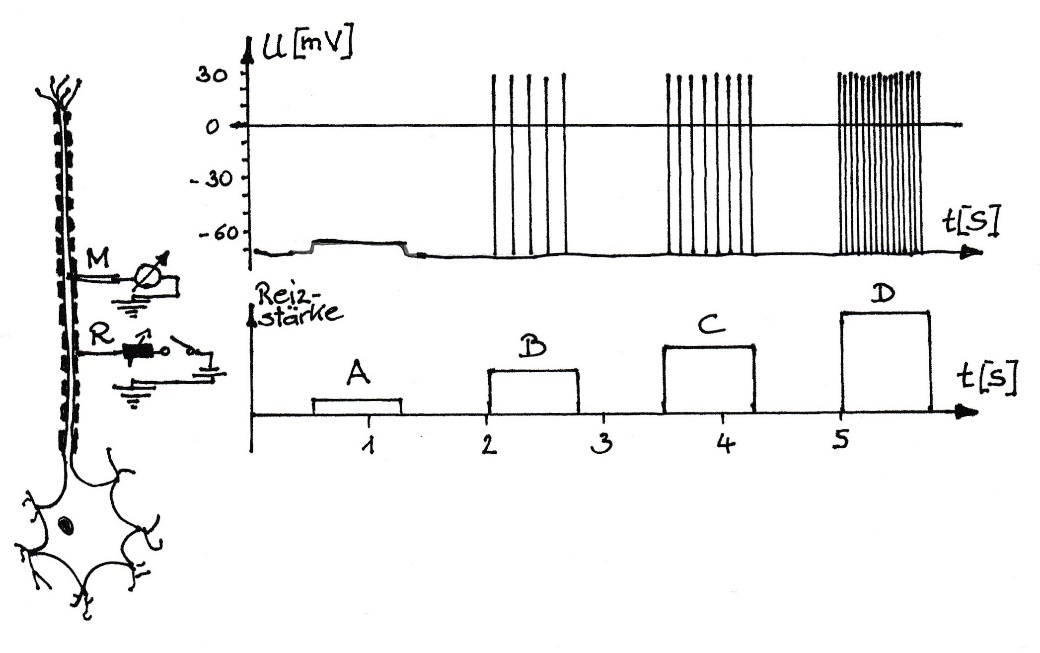 Aktionspotential: Alles-oder-Nichts-Prinzip
Graduiertes Potential
4 Aktionspotential
Codierung:
Alles-oder-Nichts-Prinzip
Schwellenwert
Signalumwandlung von Amplituden- auf Frequenz-Modulation
Refraktärphasen (nicht zu kompliziert machen)
Computer: auch binär codiert, aber nicht frequenz-moduliert
5 Erregungsleitung im Axon
5 Erregungsleitung im Axon
Fachsprache:
eigentlich Informationsleitung (Erregung kann ein Synonym für Aktionspotential sein)
AP wird nicht weitergeleitet (bleibt am Schnürring)

Kosten-Nutzen-Betrachtung:
myelinisiertes bzw. nicht myelinisiertes Axon
5 Erregungsleitung im Axon
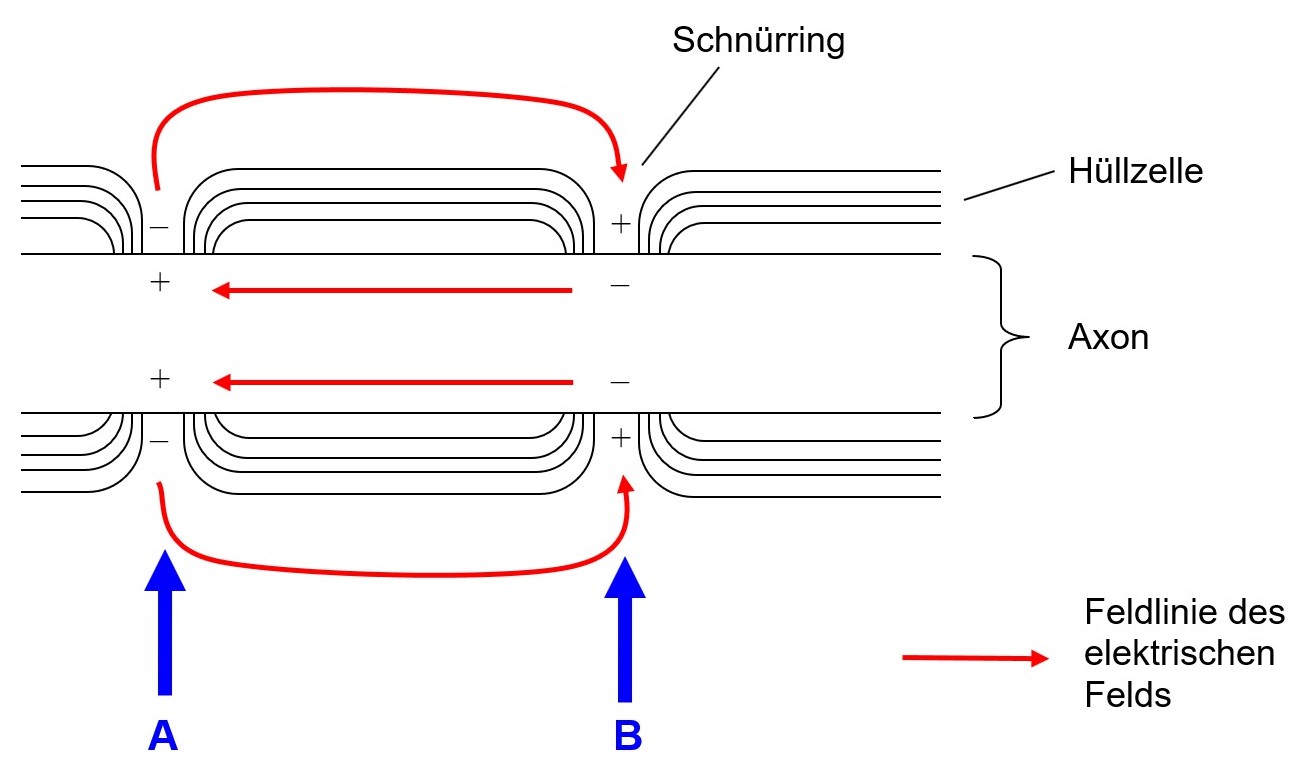 Erklärung über elektrisches Feld 
oder durch Ausgleichsströmchen
6 neuro-muskuläre Synapse
6 neuro-muskuläre Synapse
LehrplanPLUS:
„elektrochemische Vorgänge an einer erregenden chemischen Synapse“
„Prinzip der Stoffeinwirkung an der neuromuskulären Synapse“
Deshalb als Beispiel: neuro-muskuläre Synapse
6 neuro-muskuläre Synapse
Bau der Synapse
Mechanismus der Signalübertragung an der Synapse (LehrplanPLUS: „Prinzip der Erregungs-übertragung“)
ggf. nur „Transmitter“, im eA-Kurs auf jeden Fall Acetylcholin
7 Einflüsse auf Synapsen
7 Einflüsse auf Synapsen
Anwendung von Vorwissen: Kursteilnehmer nennen mögliche Angriffsorte
Unterscheidung: Atemlähmung durch Muskelkrampf bzw. -erschlaffung
Kosten-Nutzen-Betrachtung
Einsatz in der Medizin bzw. Suchtproblematik
8 Depression
8 Depression
NEU:  Endlich im Lehrplan gelandet!
Symptome und Schweregrade
diverse Ursachen, v. a. diskutieren:
	-	Monoamin-Hypothese
	-	Vulnerabilitäts-Stress-Modell
2-3 Unterrichtsstunden
8 Depression
Monoamin-Hypothese:
Neurotransmitter Serotonin und Noradrenalin (mit 1 Aminogruppe) haben zu geringe Aktivität im Gehirn
8 Depression
Monoamin-Hypothese:
Neurotransmitter Serotonin und Noradrenalin (mit 1 Aminogruppe) haben zu geringe Aktivität im Gehirn
Therapie: 
Erhöhung der Transmitter-Konzentration z. B. durch Gabe von Serotonin-Wiederaufnahme-Hemmer
8 Depression
Monoamin-Hypothese:
Neurotransmitter Serotonin und Noradrenalin (mit 1 Aminogruppe) haben zu geringe Aktivität im Gehirn
Therapie: 
Erhöhung der Transmitter-Konzentration z. B. durch Gabe von Serotonin-Wiederaufnahme-Hemmer
Kritik:
monokausales Modell; Konzentrations-Unterschiede zwischen Gesunden und Patienten nicht verifiziert
8 Depression
Vulnerabilitäts-Stress-Modell
Vulnerabilität = Verletzlichkeit, höhere Anfälligkeit für Depression
8 Depression
Vulnerabilitäts-Stress-Modell
Vulnerabilität = Verletzlichkeit, höhere Anfälligkeit für Depression
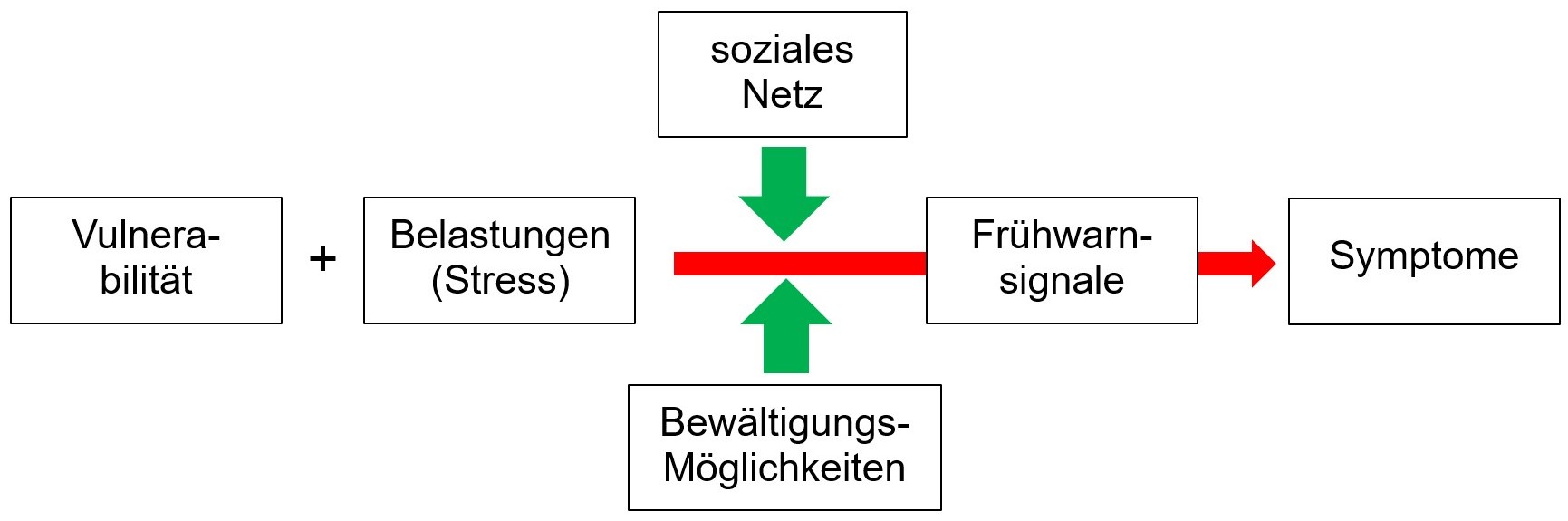 8 Depression
Vulnerabilitäts-Stress-Modell
Vulnerabilität = Verletzlichkeit, höhere Anfälligkeit für Depression
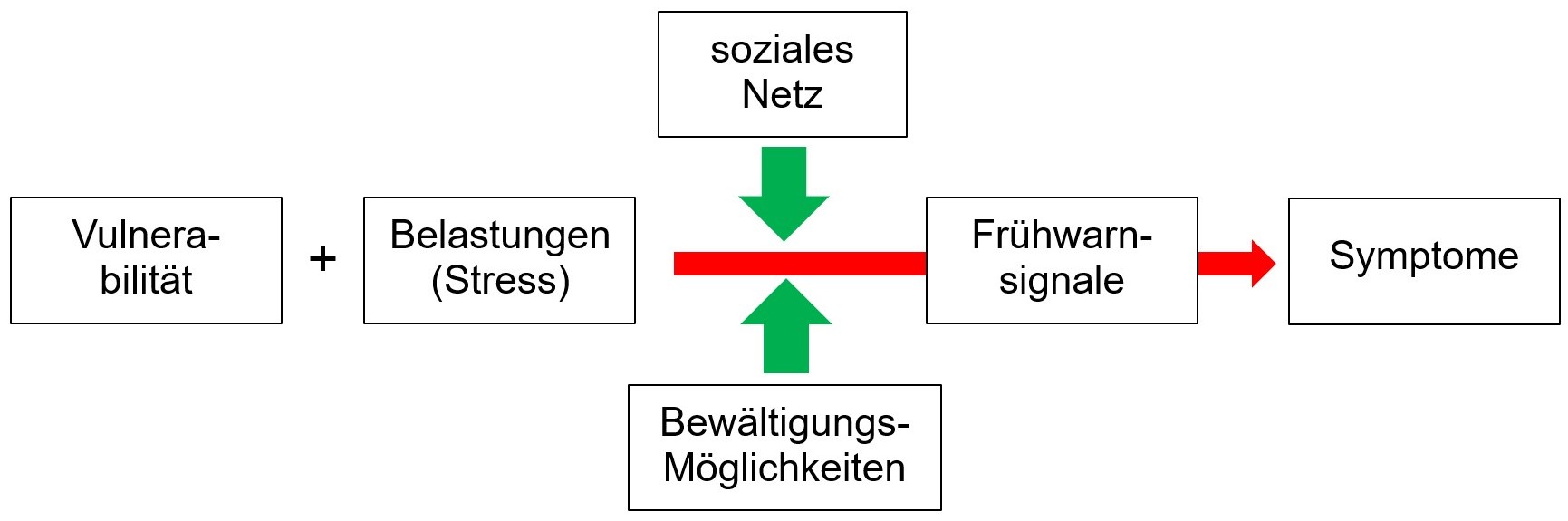 8 Depression
Vulnerabilitäts-Stress-Modell
Vulnerabilität = Verletzlichkeit, höhere Anfälligkeit für Depression






multifaktorielles Modell, Schwellenwert
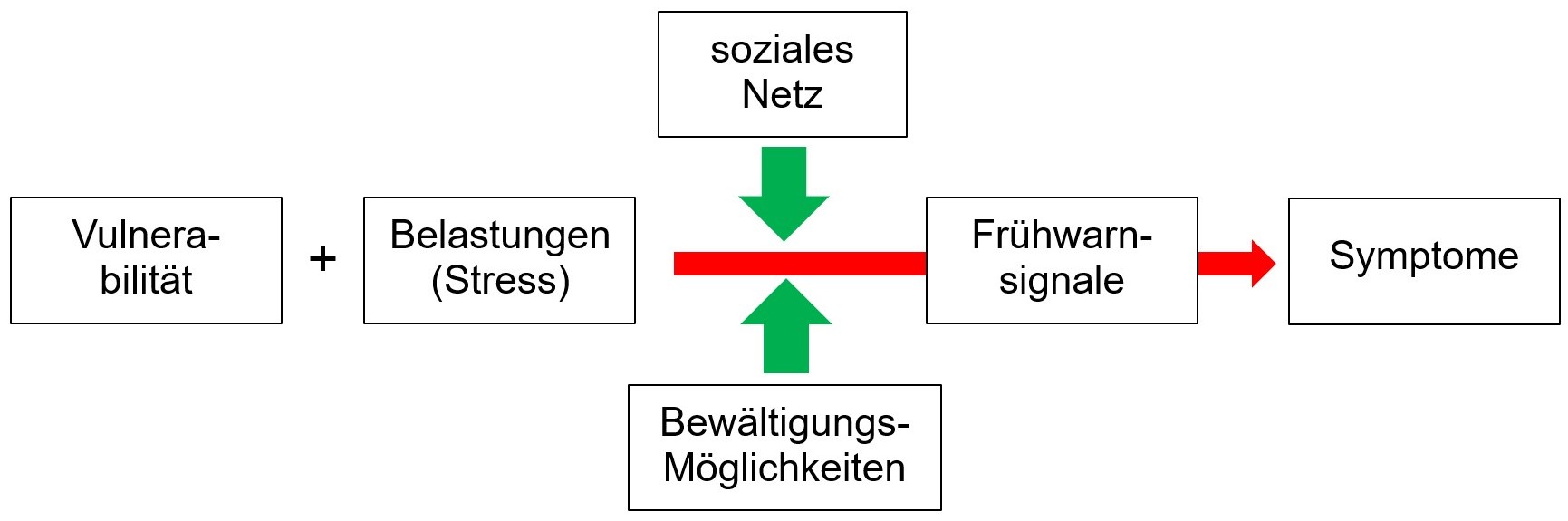 8 Depression
Komplexität des Krankheitsbildes
Akzeptanz als Krankheit
Therapie-Ansätze
soziale Aspekte: 
	-	Folgen für die Betroffenen
	-	Umgang mit Betroffenen
8 Depression
Es ist nicht deine Schuld!
Ich nehme deine Erkrankung ernst.
Komm mal in den Arm!
Kann ich dich unterstützen? (z. B. zum Arzt begleiten)
Ich bin für 
dich da!
Ende von Block 1:

Chat-Beiträge
Block 2:


Verarbeitung neuronaler Signale
Neurophysiologische Verfahren
Zelluläre Prozesse des Lernens
Störungen des neuronalen Systems
Ab jetzt nur noch eA-Kurs!
9 Verarbeitung neuronaler Signale
9 Verarbeitung neuronaler Signale
Neuro-neuronale Synapsen: 
weitere Transmitter

Postsynaptische Signale:
EPSP und IPSP: graduierte Signale
Ionenmechanismen und Kräfte
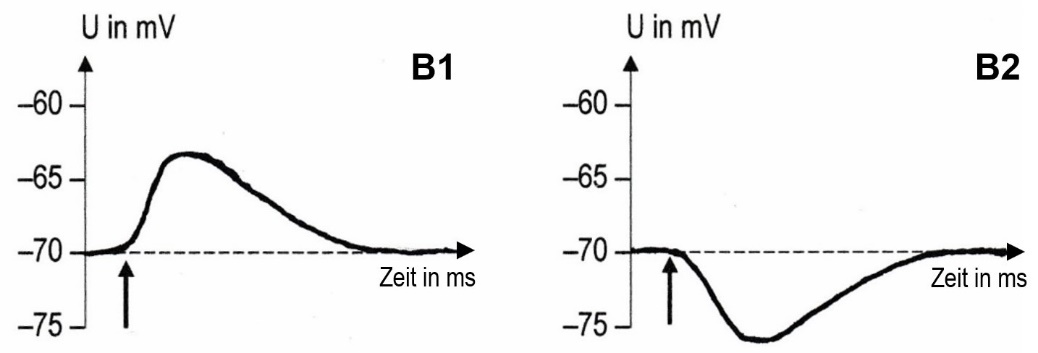 9 Verarbeitung neuronaler Signale
Verrechnung postsynaptischer Signale:
passive Ausbreitung des Signals mit Verlust
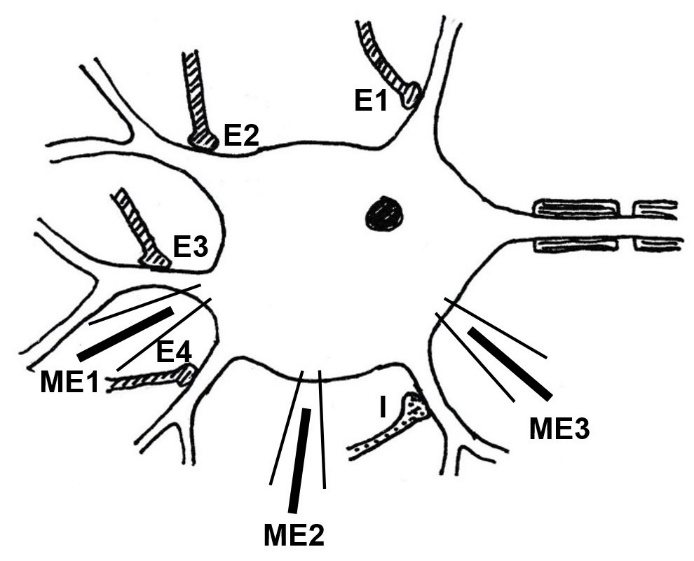 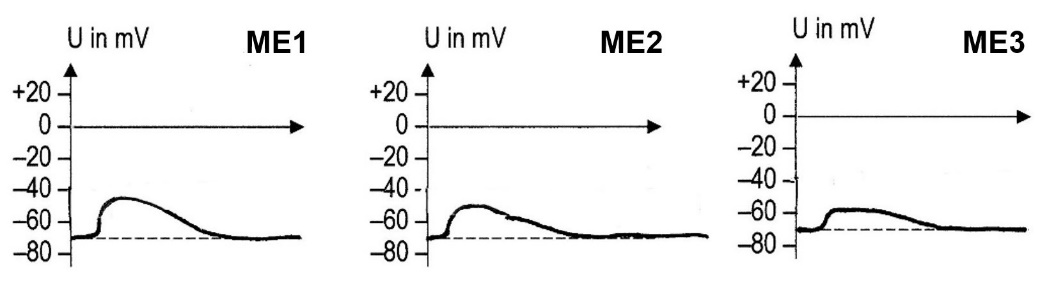 9 Verarbeitung neuronaler Signale
Verrechnung postsynaptischer Signale:
passive Ausbreitung des Signals mit Verlust
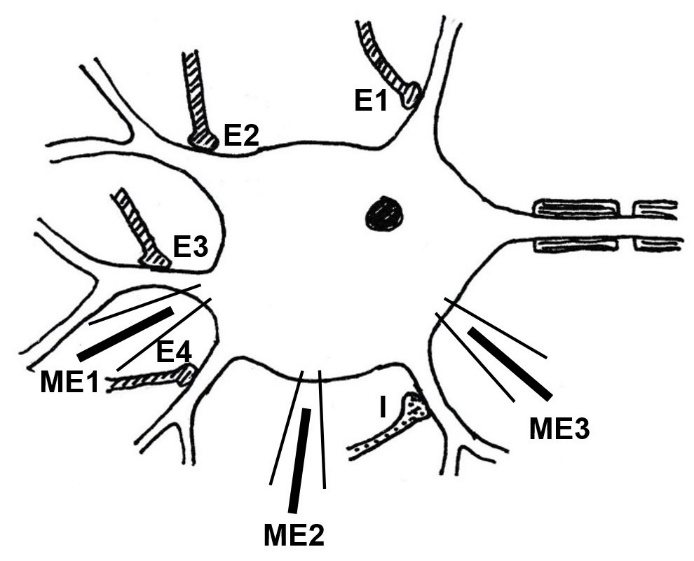 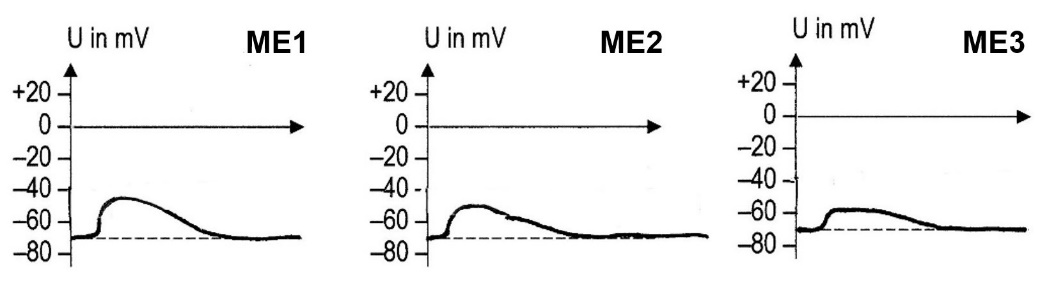 9 Verarbeitung neuronaler Signale
Verrechnung postsynaptischer Signale:
passive Ausbreitung des Signals mit Verlust
räumliche Summation: gleichzeitig am Axonhügel eintreffende Signale aus unterschiedlichen Orten
9 Verarbeitung neuronaler Signale
Verrechnung postsynaptischer Signale:
passive Ausbreitung des Signals mit Verlust
räumliche Summation: gleichzeitig am Axonhügel eintreffende Signale aus unterschiedlichen Orten
zeitliche Summation: nacheinander am Axonhügel eintreffende Signale
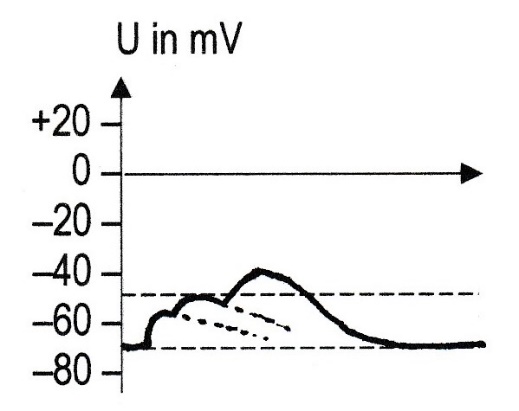 9 Verarbeitung neuronaler Signale
Verrechnung postsynaptischer Signale:
passive Ausbreitung des Signals mit Verlust
räumliche Summation: gleichzeitig am Axonhügel eintreffende Signale aus unterschiedlichen Orten
zeitliche Summation: nacheinander am Axonhügel eintreffende Signale
jeweils mit EPSPs und IPSPs
Übungsaufgaben dazu
9 Verarbeitung neuronaler Signale
Hemmung bei der Signalübertragung:
Im LehrplanPLUS steht bei Inhalten nur:
„elektrochemische Vorgänge an einer hemmenden chemischen Synapse“

Trotzdem kann es sinnvoll sein, ein konkretes Beispiel für eine Hemmung zu betrachten, denn bei den Kom-petenzen steht:
„Notwendigkeit von erregenden und hemmenden Synapsen für eine geregelte Signalüber­tragung“
9 Verarbeitung neuronaler Signale
Hemmung bei der Signalübertragung:
a) Hemm-Neuronen beim Patellarsehnen-Reflex
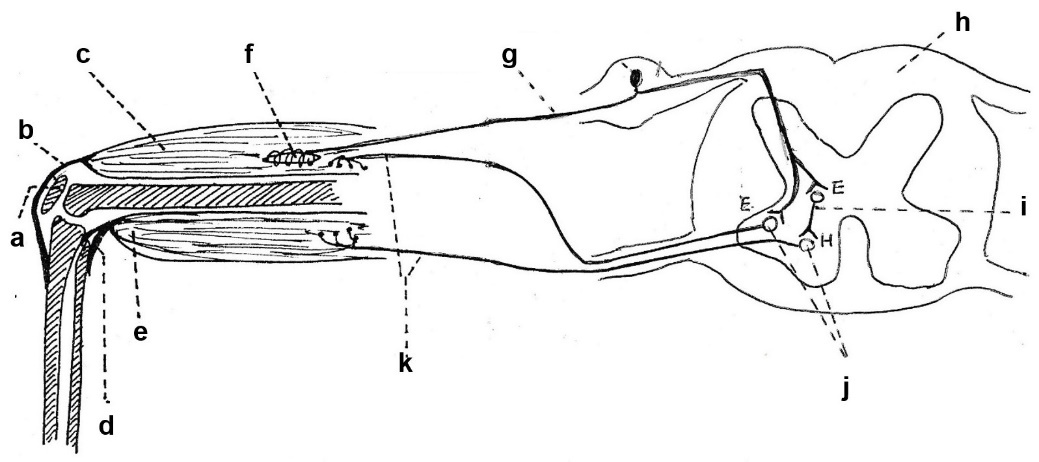 Strecker-Muskel wird gereizt
Beuger-Muskel wird blockiert
9 Verarbeitung neuronaler Signale
Hemmung bei der Signalübertragung:
b) Kontrastverstärkung durch laterale Hemmung
Tastsinneszellen in der Haut mit Axonver-zweigungen

ableitende Neuronen
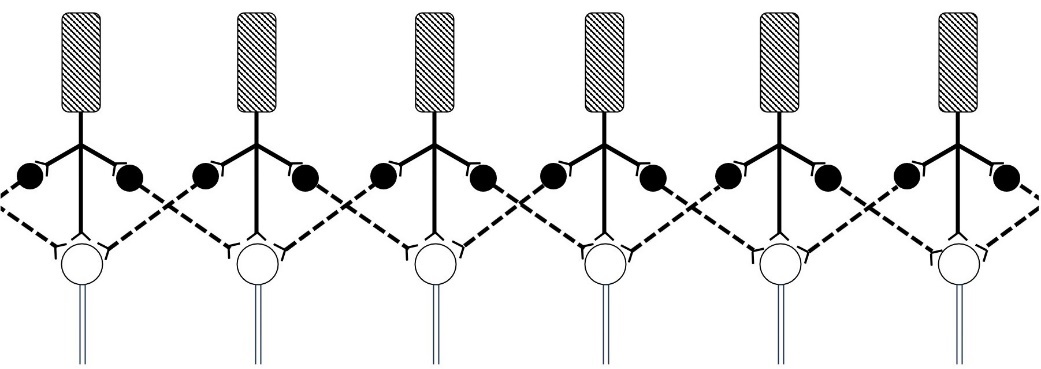 10 Neurophysiologische Verfahren
10 Neurophysiologische Verfahren
Elektroneurographie (ENG)
Begriffsklärungen zuvor:
Nerv: Bündel aus Axonen
peripherer Nerv mit sensorischen und motorischen Axonen
Summenpotential: an der Oberfläche gemessene Potentiale aller darunter liegenden Axone
10 Neurophysiologische Verfahren
Elektroneurographie (ENG)
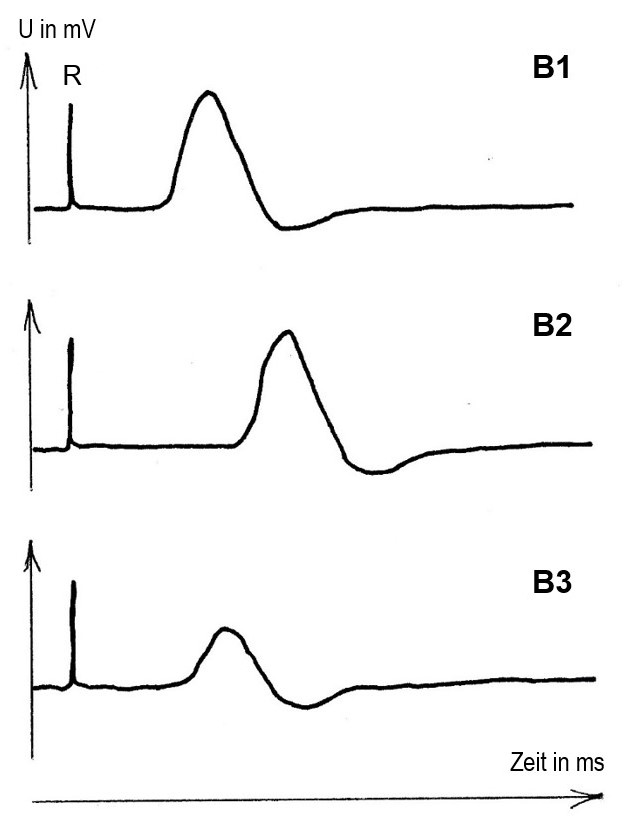 gesunder Zustand


Signal kommt verzögert:
Myelinscheiden geschädigt
10 Neurophysiologische Verfahren
Elektroneurographie (ENG)
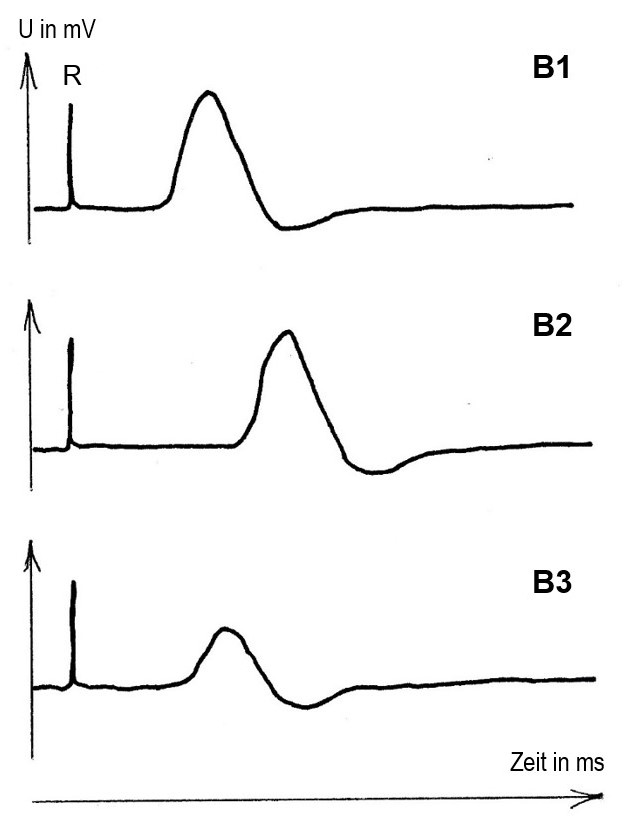 gesunder Zustand


Signal kommt verzögert:
Myelinscheiden geschädigt


Signal ist verkleinert:
einzelne Axone unterbrochen
10 Neurophysiologische Verfahren
Elektrokardiographie (EKG)
Erinnerung: Bau und Funktion des Herzens (10. Kl.)
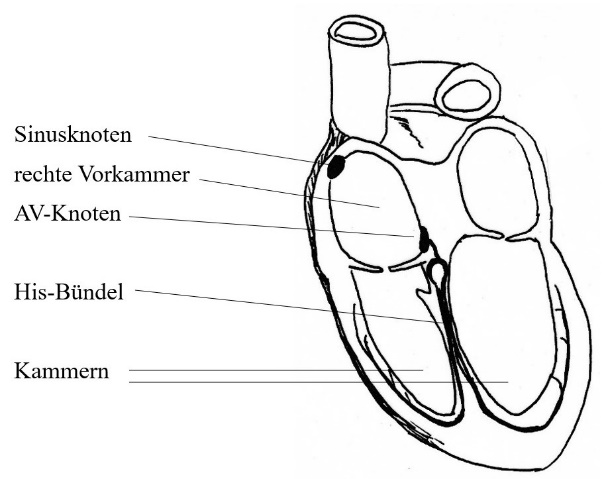 Die neuen Begriffe stellen keine Lerninhalte dar, sondern dienen lediglich der Orientierung.
10 Neurophysiologische Verfahren
Elektrokardiographie (EKG)
Zuordnung der Signale
Rückbildung der Erregung in den Kammern
Sinusknoten: Vorhöfe
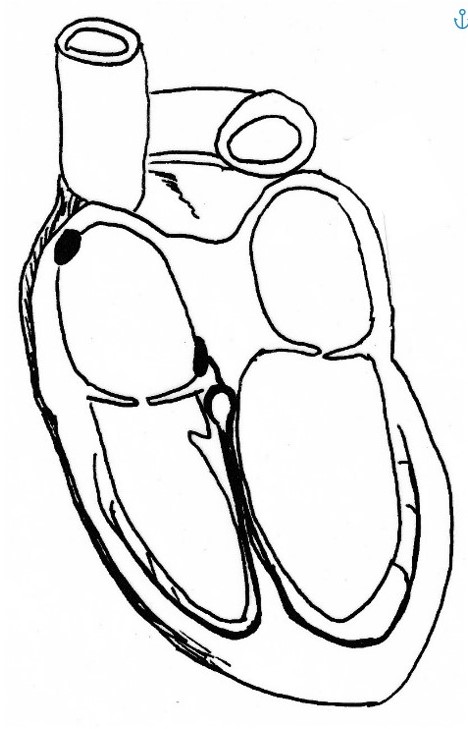 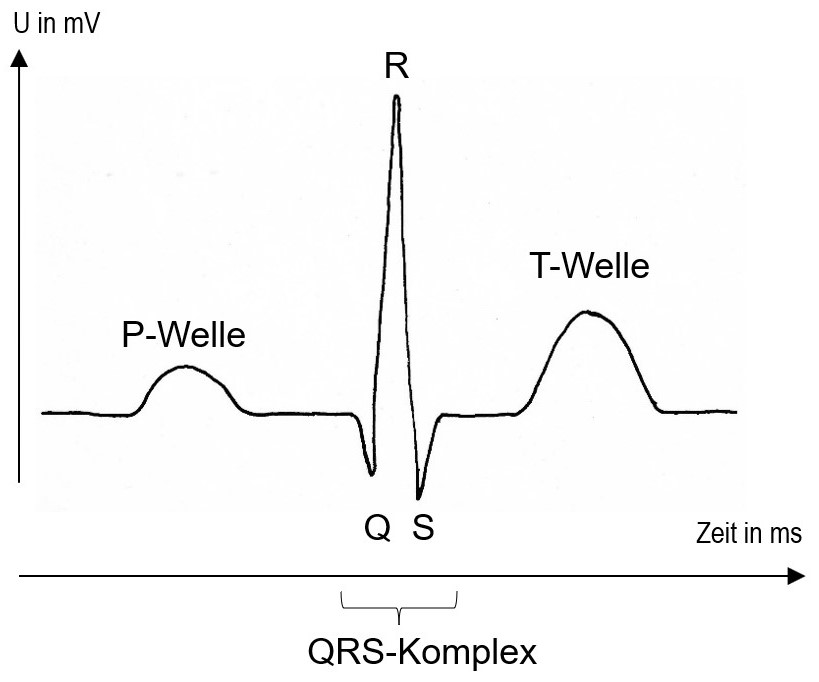 His-Bündel:
Kammern
10 Neurophysiologische Verfahren
Elektrokardiographie (EKG)
Erinnerung: Bau und Funktion des Herzens
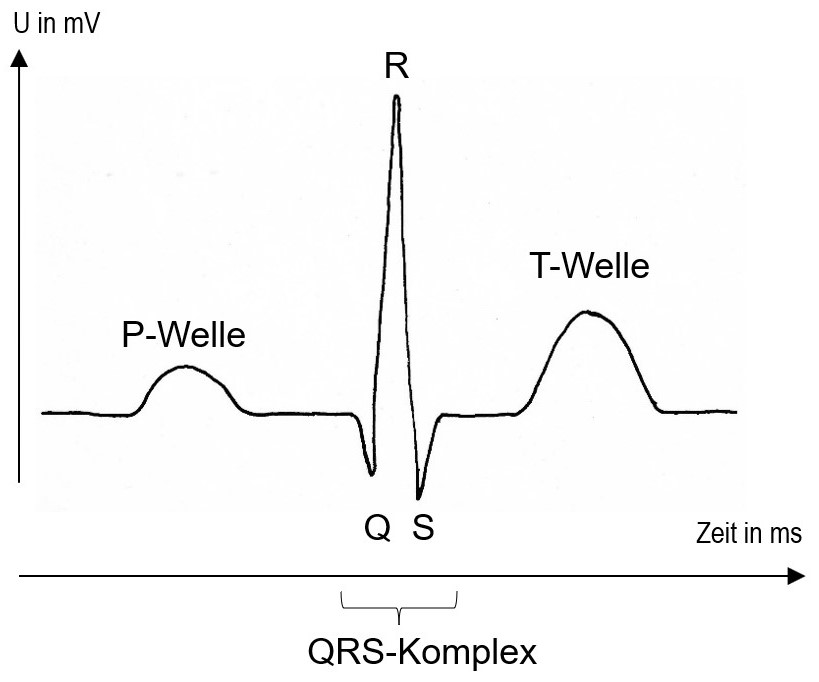 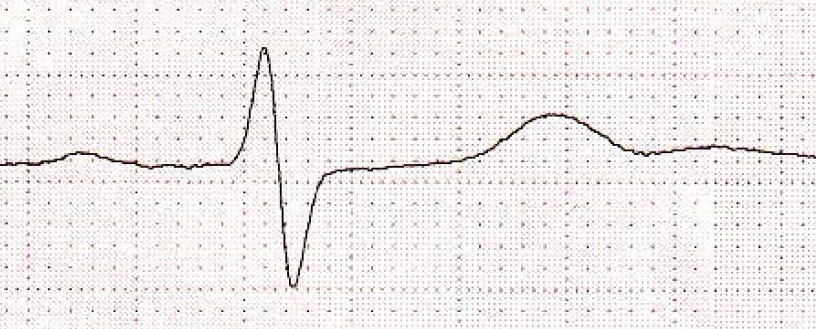 P       R S             T
10 Neurophysiologische Verfahren
Lerninhalte dabei?
10 Neurophysiologische Verfahren
Lerninhalte dabei?
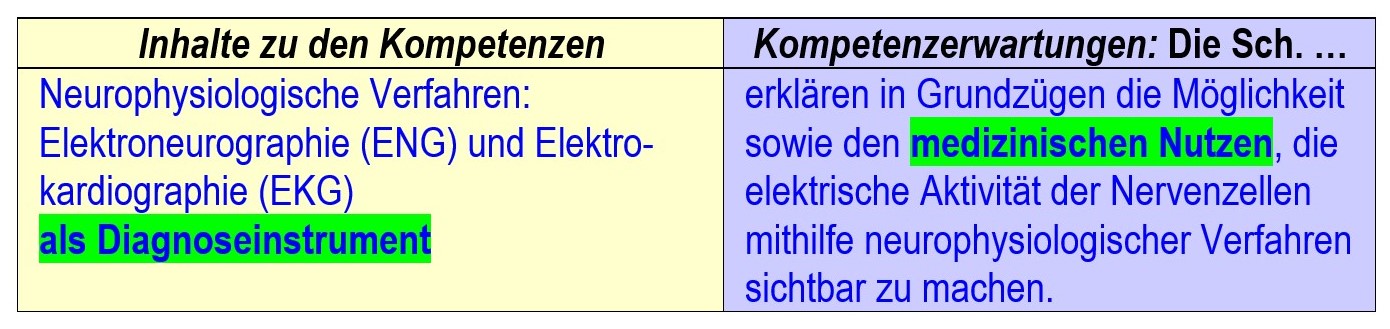 10 Neurophysiologische Verfahren
Kompetenz-Training: Informationen aus Materialien auswählen, zuordnen, verarbeiten, darstellen, diskutieren
den medizinischen Nutzen dieser Diagnose-Instrumente erklären
11 Zelluläre Prozesse des Lernens
11 Zelluläre Prozesse des Lernens
Neuro-neuronale Synapse: Vertiefung
AMPA-Rezeptoren (Typ 1) funktionieren wie bei der neuro-muskulären Synap-se (Öffnung der Natrium- und Kalium-Kanäle)
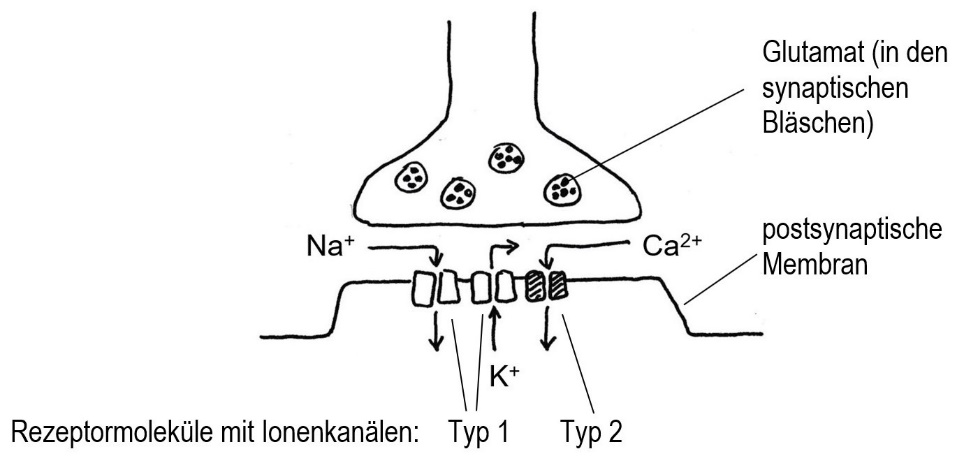 11 Zelluläre Prozesse des Lernens
Neuro-neuronale Synapse: Vertiefung
MNDA-Rezeptoren (Typ 2) öffnen Calcium-Kanäle, aber erst nach mehrfacher Depolarisierung der post-synaptischen Membran:
reagieren nur auf wiederholtes Signal
sorgen für Signal-Verstärkung
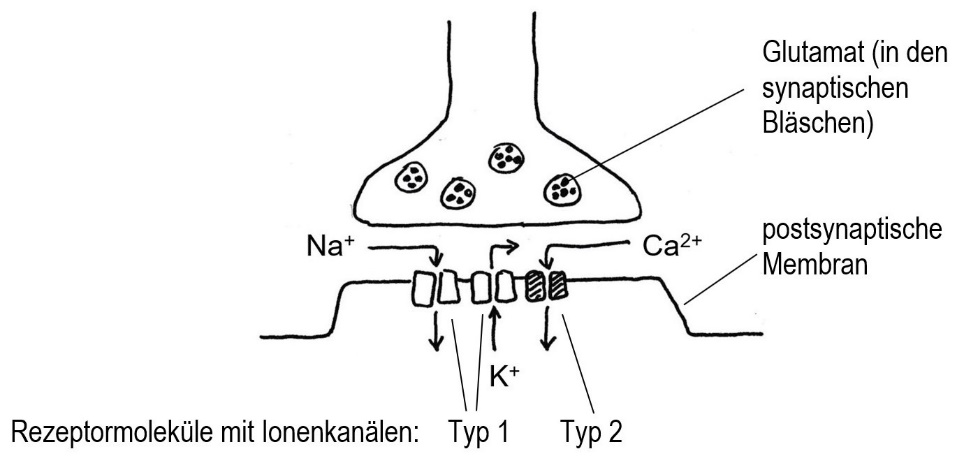 11 Zelluläre Prozesse des Lernens
Funktionale neuronale Plastizität:
Intensive Nutzung einer Synapse führt zu einer Verstärkung der postsynaptischen Reaktion.
Geringe Nutzung einer Synapse führt zu einer Abschwächung der postsynaptischen Reaktion.
11 Zelluläre Prozesse des Lernens
Funktionale neuronale Plastizität:
Intensive Nutzung einer Synapse führt zu einer Verstärkung der postsynaptischen Reaktion.
Geringe Nutzung einer Synapse führt zu einer Abschwächung der postsynaptischen Reaktion.

(Die deutschen Begriffe sind besser als deren Synonyme: Potenzierung und Depression.)
11 Zelluläre Prozesse des Lernens
Zeiträume (fakultativ):
Kurzzeit-Reaktion hält Millisekunden bis Minuten an.
Langzeit-Reaktion hält viele Minuten bis einige Stunden, ggf. auch lebenslang an.
11 Zelluläre Prozesse des Lernens
2 Typen neuronaler Plastizität:
funktional
strukturell
11 Zelluläre Prozesse des Lernens
Funktionale neuronale Plastizität:
Veränderung der Menge an ausgeschüttetem Transmitter pro Aktionspotential
Veränderung der Rezeptordichte auf postsynap-tischer Seite
11 Zelluläre Prozesse des Lernens
Strukturelle neuronale Plastizität:
erkennbar in Mikroskop, Elektronenmikroskop
Veränderung der synaptischen Kontaktfläche
Auf- bzw. Abbau ganzer Synapsen
Auf- bzw. Abbau von Axonverzweigungen
Auf- bzw. Abbau von Dendritenverzweigungen
11 Zelluläre Prozesse des Lernens
Strukturelle neuronale Plastizität:
erkennbar in Mikroskop, Elektronenmikroskop
Abbau ganzer Nervenzellen
Neubildung von Nervenzellen (nur in zwei Gehirnbereichen möglich)
Umbau ganzer Gehirnbereiche bei Ausfall eines anderen Bereichs
12 Störungen d. neuron. Systems
12 Störungen d. neuron. Systems
Multiple Sklerose:
Häufigkeit, Krankheitsverlauf, Symptome
zelluläre Schädigungen: „Entmarkung“ = Schäden an der Myelinscheide
Ursachen (nicht ganz geklärt): wohl Antikörper des eigenen Immunsystems (auch induziert durch das Epstein-Barr-Virus)
Therapie: Linderung, Verzögerung, keine Heilung
12 Störungen d. neuron. Systems
Parkinson-Krankheit:
Häufigkeit, Krankheitsverlauf, Symptome
zelluläre Schädigungen: Apoptose von Nerven-zellen, dadurch Dopamin-Mangel; Ablagerungen von Proteinen (Plaques), die dann nicht mehr funktionstüchtig sind
Ursachen: unklar
Therapie: L-Dopa erhöht Dopamin-Menge, keine Heilung
12 Störungen d. neuron. Systems
Ein weiteres Beispiel:
Alzheimer-Krankheit
Veitstanz
12 Störungen d. neuron. Systems
Lernziele dabei:
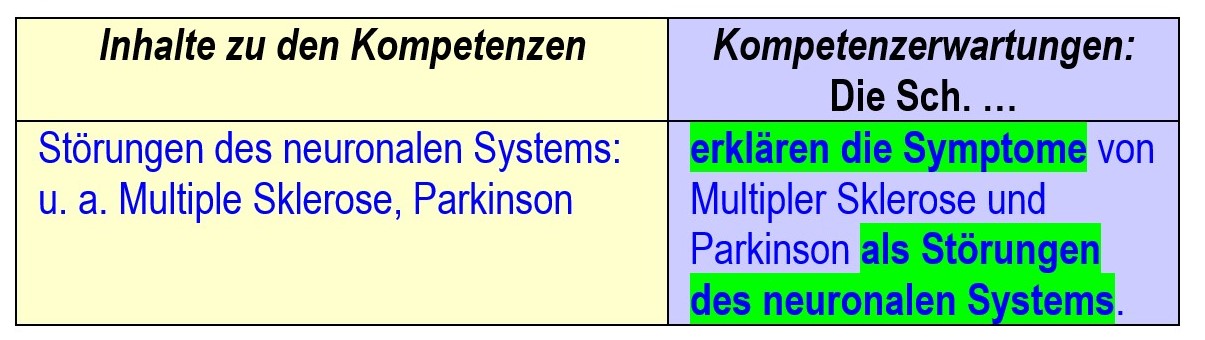 12 Störungen d. neuron. Systems
Lernziele dabei:
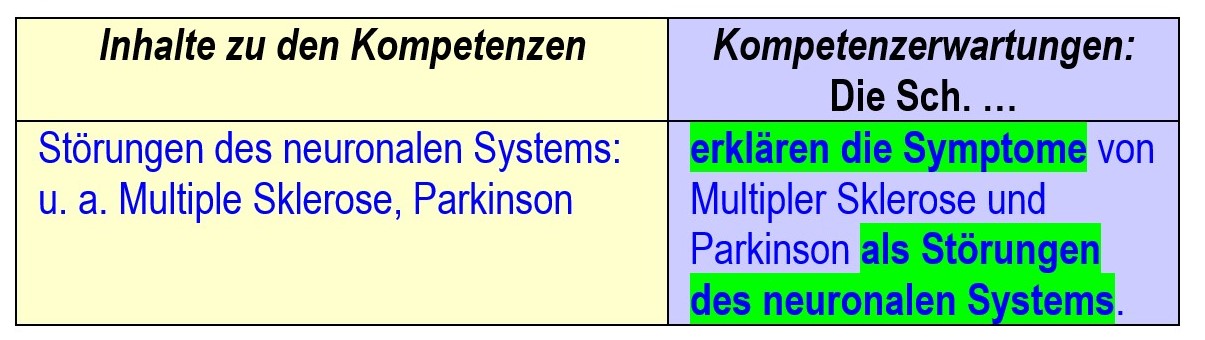 Myelinscheide defekt
Mangel an Transmitter
Ende von Block 2:

Chat-Beiträge
Block 3:


Stress
Cortisol
Sinneszellen
Optische Phänomene
Nur eA-Kurs!
13 Stress
13 Stress
Vorwissen:
8. Klasse: 
Zusammenwirken von Nerven- und Hormon-System 
Stress-Bewältigung
ggf. Eustress und Distress
13 Stress
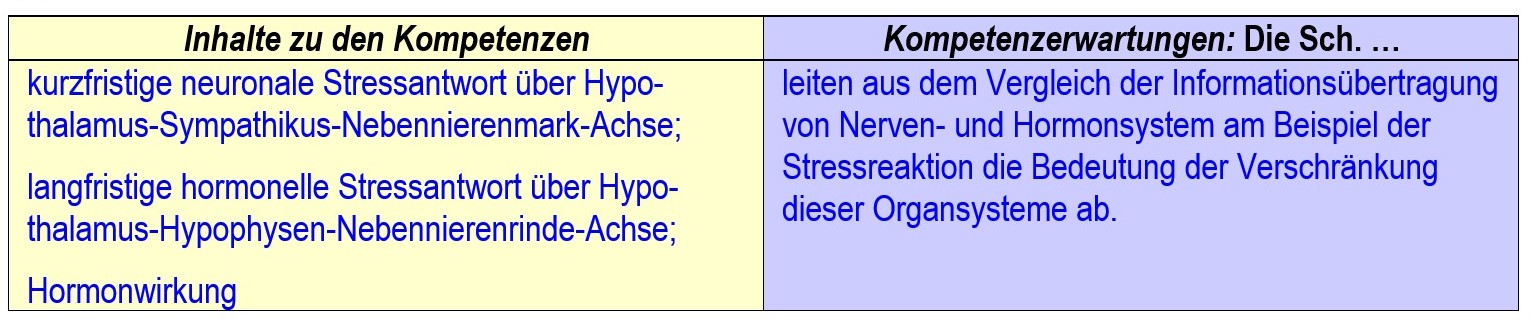 2 Systeme („Achsen“) mit Neuronen und Hormonen
etwas Neuro-Anatomie zu Beginn
(1 Stunde)
13 Stress
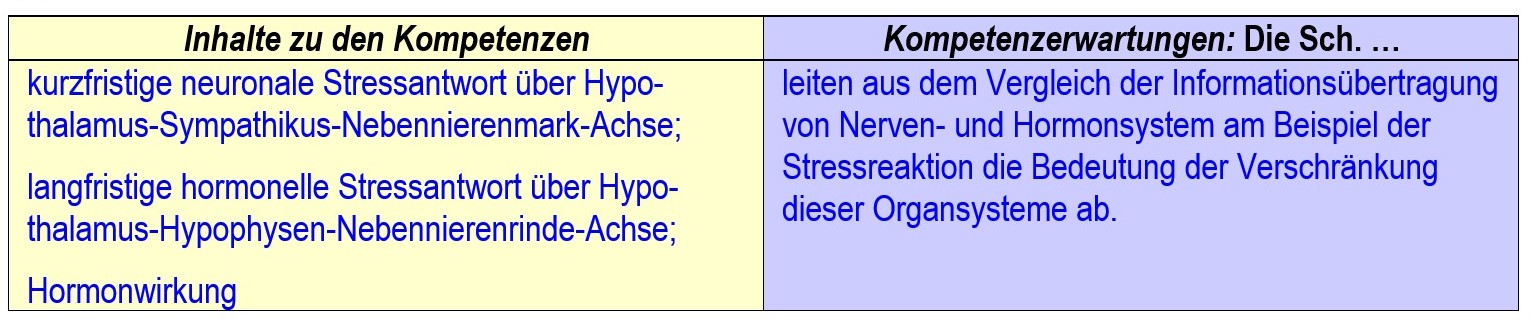 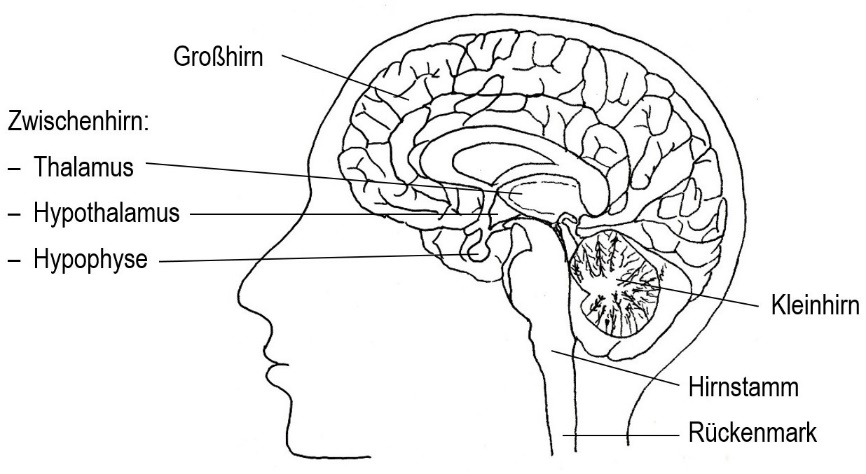 Hypothalamus
 Hypophyse
13 Stress
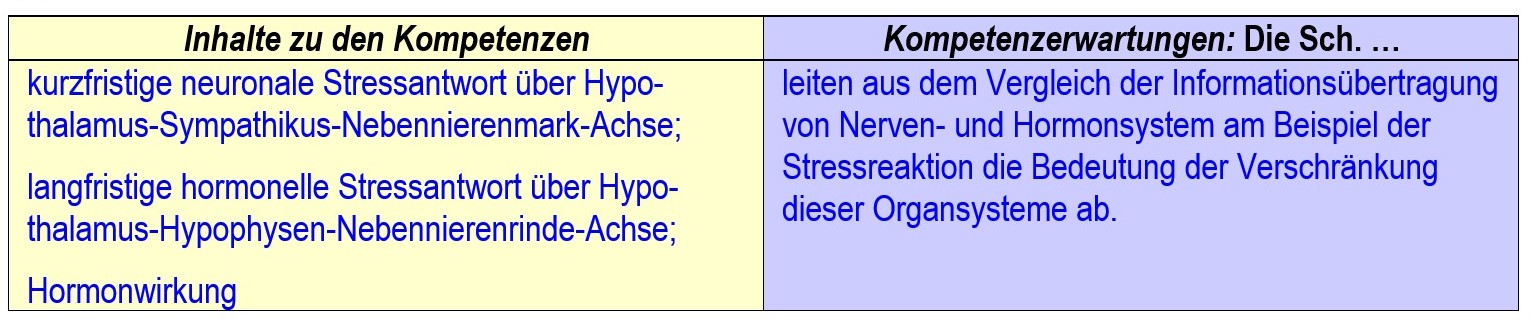 Sympathicus als Gegenspieler des Parasymphaticus (peripheres Nervensystem)
Nebenniere als Hormondrüse
13 Stress
kurzfristige Antwort:
Hypo­thalamus-Sympa­thi­kus-Nebennieren-mark-Achse 

Nervenzellen
Hormone
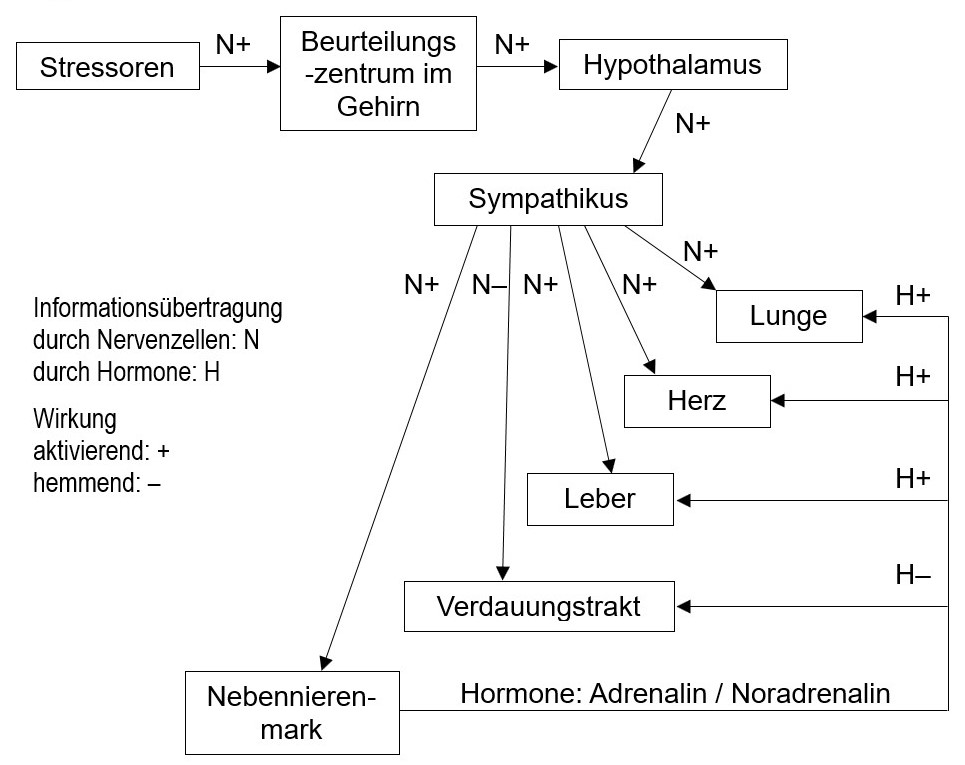 13 Stress
b)	langfristige 	Antwort:
Hypo­thalamus-Hypophysen-Nebennieren-rinde-Achse 

Nervenzellen
Hormone
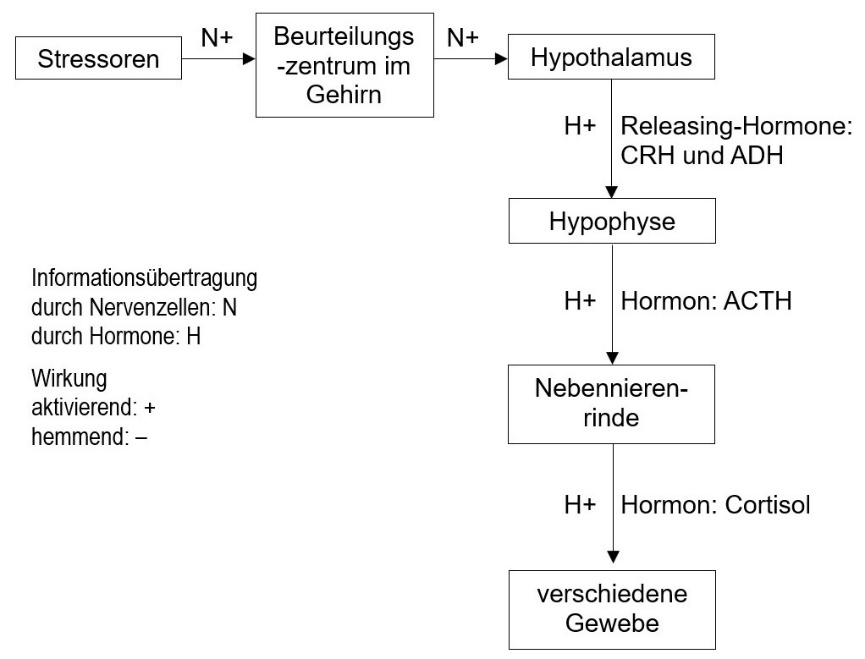 13 Stress
b)	langfristige 	Antwort:
Hypo­thalamus-Hypophysen-Nebennieren-rinde-Achse 

Nervenzellen
Hormone
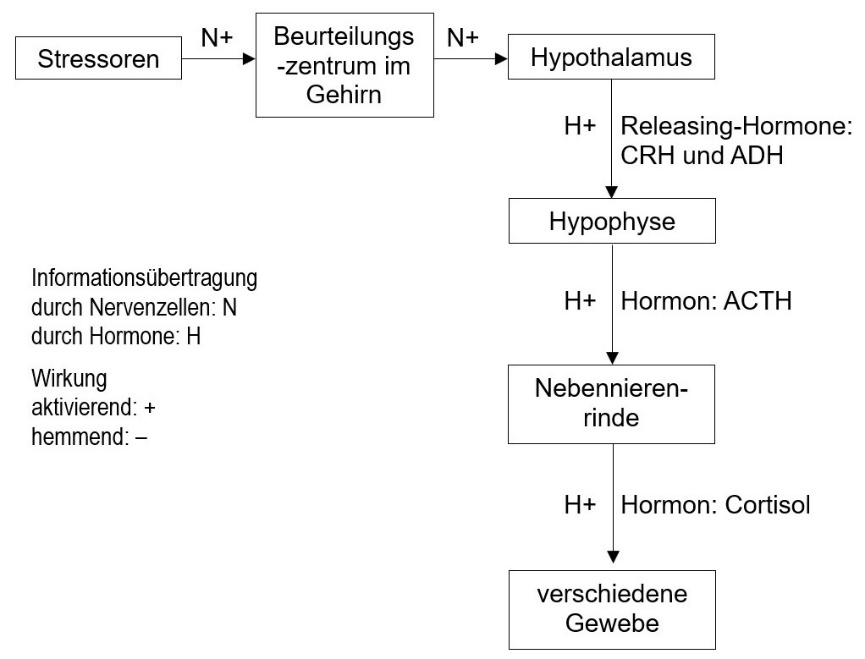 14 Cortisol
14 Cortisol
Wirkstoff: Cortisol (ein Alkohol)
Medikament: Cortison (ein Keton, das im Gehirn zu Cortisol reduziert wird)
14 Cortisol
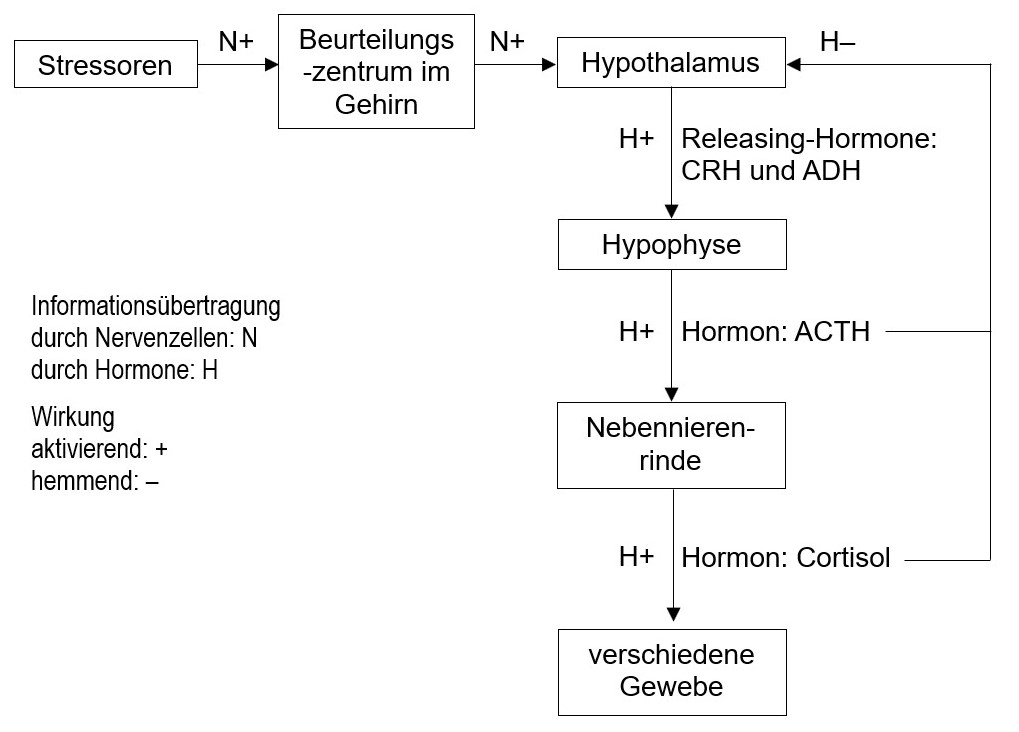 Regulation des Cortisol-Spiegels:

negative Rückkopp-lung im Regelkreis
14 Cortisol
Cortisol und Blut-zucker-spiegel

ggf. Wdh. aus der 
8. Klasse:
Glukagon und Insulin
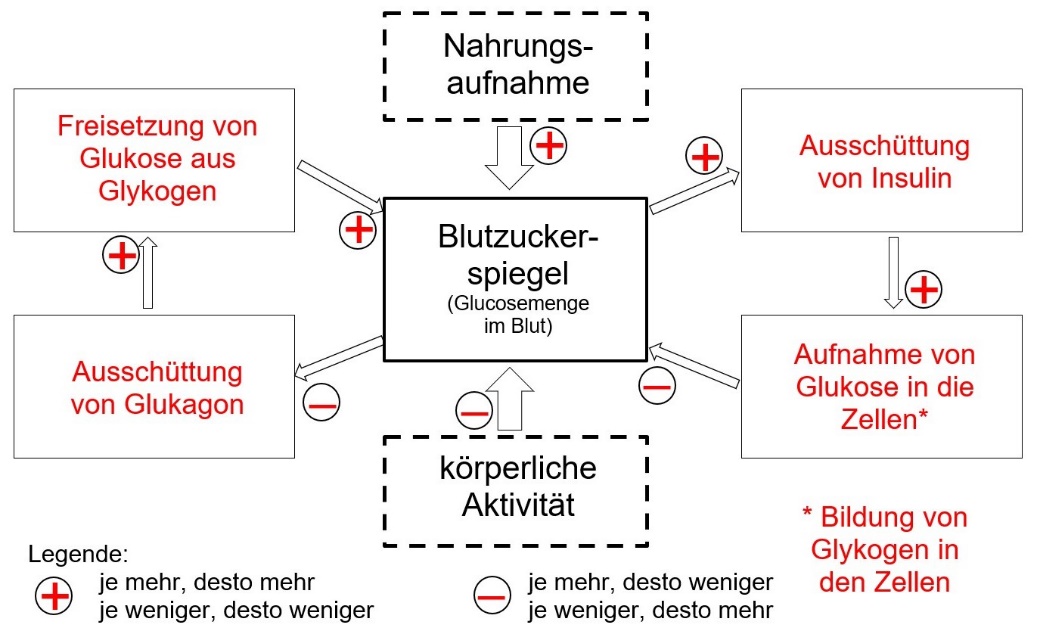 14 Cortisol
Cortisol und Blut-zucker-spiegel
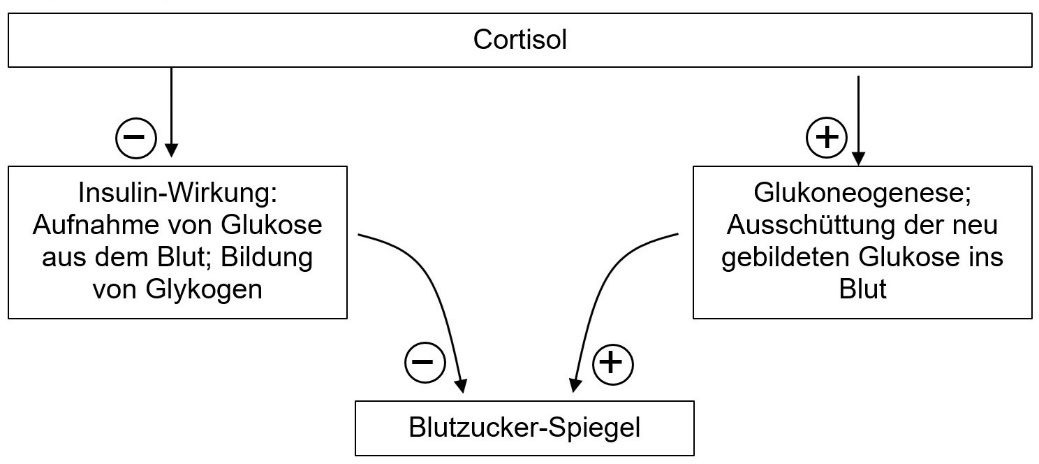 15 Sinneszellen
15 Sinneszellen
Vorwissen:
5. Klasse: Informations-Aufnahme, -verarbeitung
8. Klasse: Um­wandlung der Information des Lichts in elektrische Impulse in den Stäbchen und Zapfen
15 Sinneszellen
Primäre Sinneszellen: z. B. Geruchs-Sinneszellen
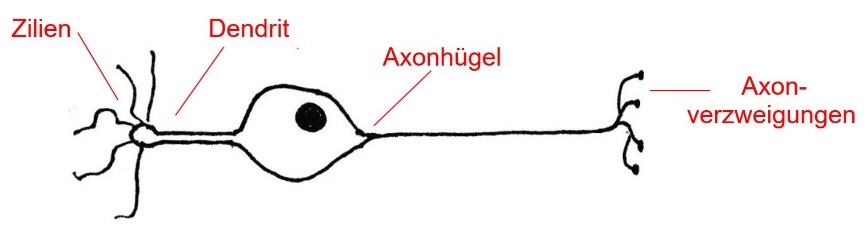 Graduierte					Aktions-
 Potentiale 			     Potentiale
15 Sinneszellen
Sekundäre Sinneszellen: z. B. Geschmacks-Sinnes-zellen
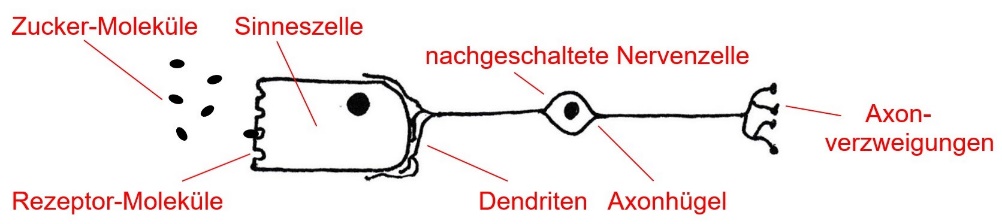 Graduierte	   Graduierte    Aktions-
 Potentiale     Potentiale    Potentiale
15 Sinneszellen
Muskelspindel: Sinnesnervenzelle (kein Lerninhalt!)
Besser einstufen als primäre Sinneszelle.
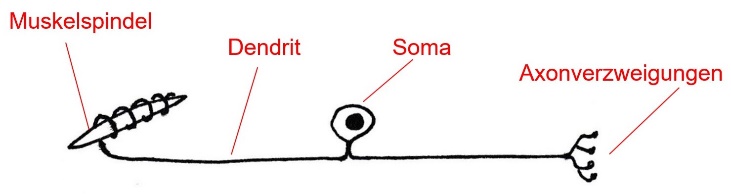 Graduierte				  Aktions-
 Potentiale 			Potentiale
15 Sinneszellen
Sehsinneszellen:
Stäbchen (Helligkeit), Zapfen (3 Typen, Farbe)
äußeres Segment			inneres Segment
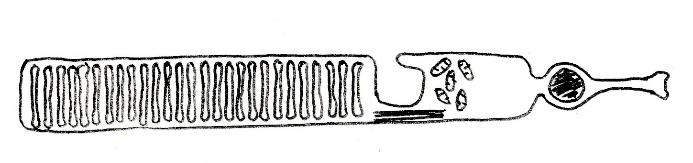 Membranstapel								Zellkern
(Discs) mit						          viele				     Axon
Rhodopsin						Mitochondrien
graduierte Potentiale
15 Sinneszellen
Signaltransduktion (-übermittlung) im Auge:
Rhodopsin aus Opsin (Protein) und Retinal (Chromophor)

Opsin nicht differenzieren in: Skotopsin (Stäbchen), Photopsin (Zapfen)
15 Sinneszellen
Signaltransduktion (-übermittlung) im Auge:
Rhodopsin aus Opsin (Protein) und Retinal (Chromophor)
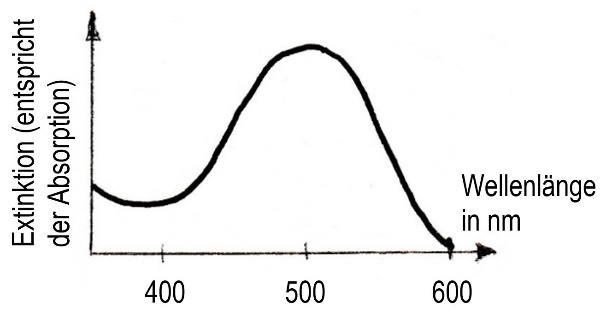 Absorption von Rhodopsin im Stäbchen
15 Sinneszellen
Signaltransduktion (-übermittlung) im Auge:
Rhodopsin aus Opsin (Protein) und Retinal (Chromophor)
	Veränderung der Molekülgestalt durch die 	Absorption eines Photons (dadurch makro-	skopische Veränderung von rötlich zu farblos: 	Bleeching)
15 Sinneszellen
Signaltransduktion (-übermittlung) im Auge:
Rhodopsin aus Opsin (Protein) und Retinal (Chromophor)
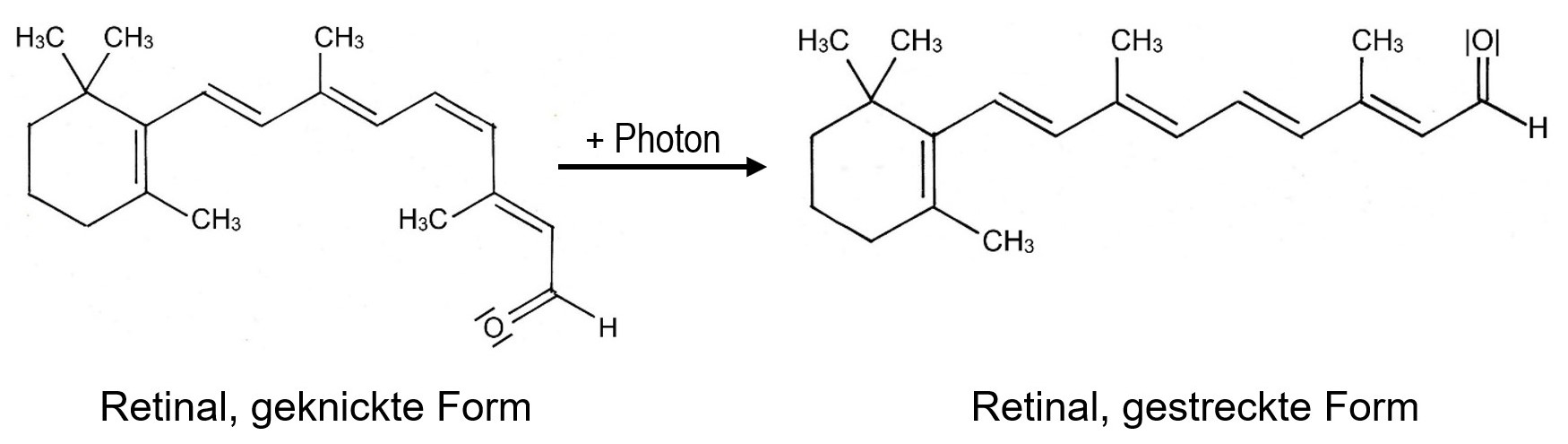 Diesen Gestaltwandel verstehen alle 
Kursteilnehmer, auch Nicht-NTGler.
15 Sinneszellen
Signaltransduktion (-übermittlung) im Auge:
Rhodopsin aus Opsin (Protein) und Retinal (Chromophor)
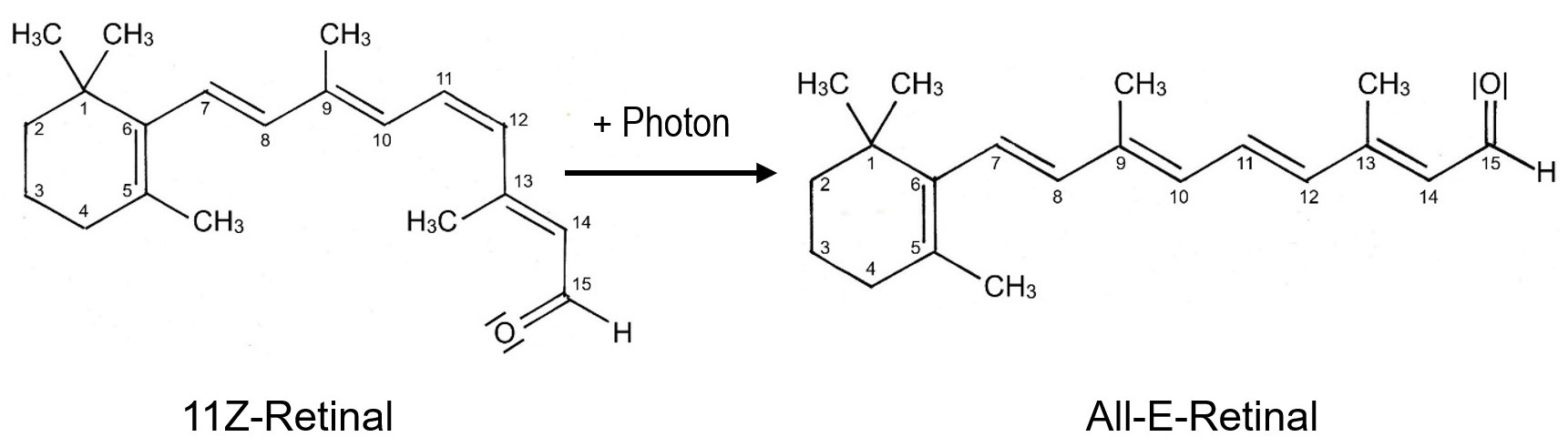 Diese Namen können nur NTGler herleiten
(10. Klasse Chemie; nicht im gA-Kurs Chemie).
15 Sinneszellen
Signaltransduktion (-übermittlung) im Auge:
Hyperpolarisation:
	Hyperpolarisation des Membranpotentials 	(graduiertes Signal)
 	ggf.: Verstärkung des Signals 
	auf das 100-fache
	
	Keine Details zur Reaktions-
	Kaskade!
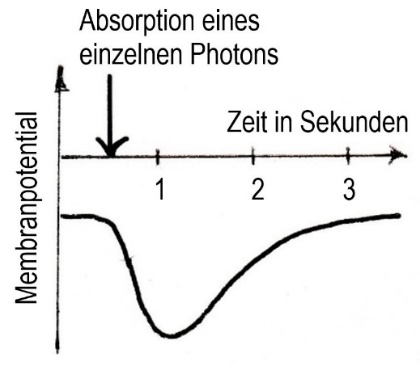 15 Sinneszellen
Signaltransduktion (-übermittlung) im Auge:
Hyperpolarisation:
		
Keine Besprechung des Ionen-Mechanismus, der zur Hyperpolariation führt, weil er zu untypisch und zu kompliziert ist.
15 Sinneszellen
Signaltransduktion (-übermittlung) im Auge:
Ausschüttung von Neurotransmitter (Glutamat, kein Lerninhalt)

Depolarisation auf der postsynaptischen Seite
15 Sinneszellen
Signaltransduktion (-übermittlung) im Auge:
Regeneration: Umwandlung der gestreckten Form von Retinal in die geknickte Form in den Zellen der benachbarten Pigmentschicht
15 Sinneszellen
Signaltransduktion (-übermittlung) im Auge:

Blendung: Mehr Retinal wird durch Photonen in die gestreckte Form überführt, als nachgeliefert werden kann.
(Piratenklappe)
16 Optische Phänomene
16 Optische Phänomene
Zeitliches Auflösungsvermögen:

Die Kursteilnehmer kennen räumliche Auflösung (Pixel).
Zeitliche Auflösung: Anzahl der Bilder pro Sekunde, die noch einzeln wahrgenommen werden.
16 Optische Phänomene
Zeitliches Auflösungsvermögen:

Die Kursteilnehmer kennen räumliche Auflösung (Pixel).
Zeitliche Auflösung: Anzahl der Bilder pro Sekunde, die noch einzeln wahrgenommen werden.
Erkenntnisgewinnungs-Kompetenz: Wie kann die zeitliche Auflösung gemessen werden? (Versuch mit Stroboskop)
16 Optische Phänomene
Nachbilder:
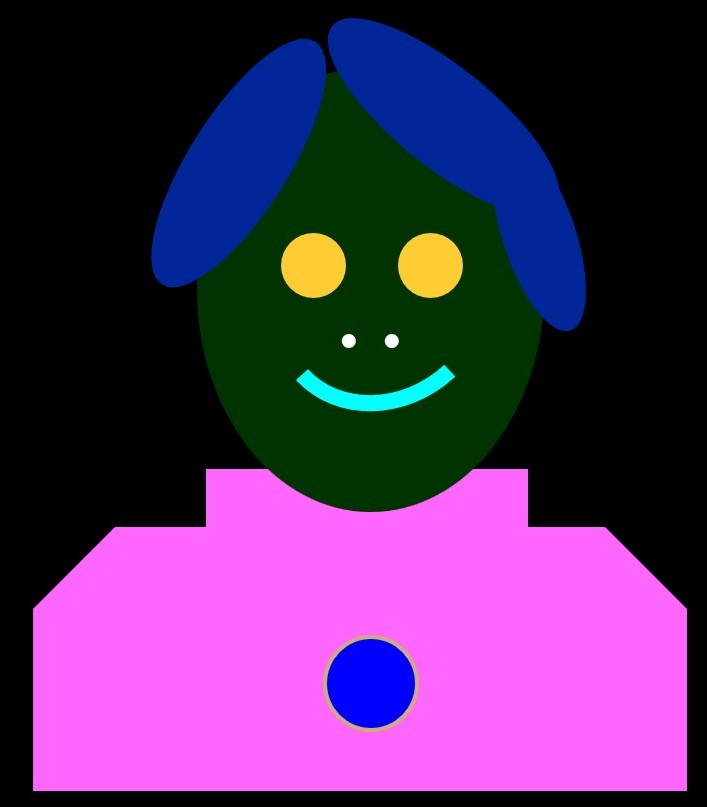 16 Optische Phänomene
Nachbilder:
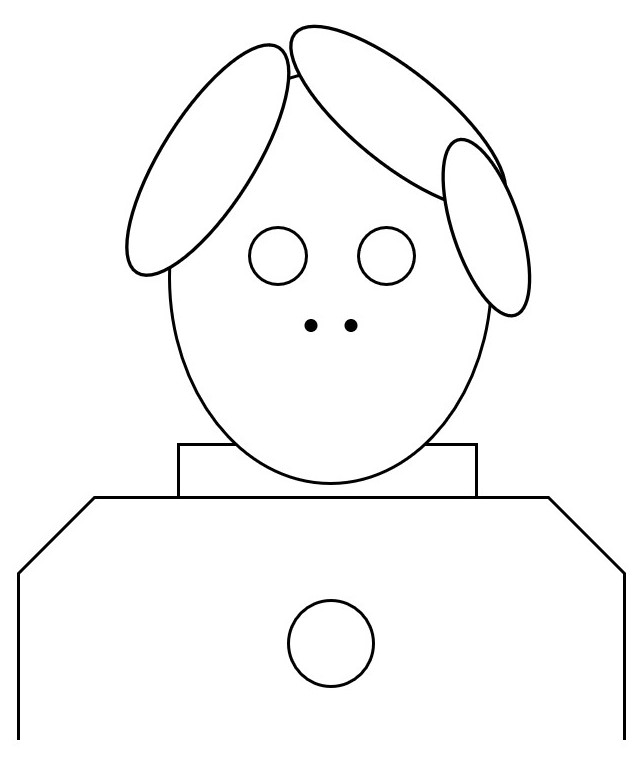 Auf www.bio-nickl.de:

Skripten zu Methodik und Didaktik

Arbeitsblätter mit Lern- und Übungsaufgaben

Abbildungen (z. T. auch in Vektorgraphik)
… und wieder da:
Der Karl-von-Frisch-Preis des vbio 
für hervorragende Persönlichkeiten 
im Abschlusskurs!
… und wieder da:
Der Karl-von-Frisch-Preis des vbio 
für hervorragende Persönlichkeiten 
im Abschlusskurs!

Und künftig brauchen wir im vbio 
dafür ein paar Leute, die sich darum kümmern…